Università degli Studi di Teramo | aa. 2024/2025 | prof. Vincenzo Altobelli                            valtobelli@unite.it
ELEMENTI DI SCENEGGIATURA PER L’AUDIOVISIVO
L’adattamento come pratica: 
la sceneggiatura
19 novembre 2024

Lezione 4
L’ADATTAMENTO COME PRATICA: LA SCENEGGIATURA
LE DECISIONI FONDAMENTALI
LA COMPONENTE EMOZIONALE
LA STRUTTURA DRAMMATURGICA DEL FILM PER IL GRANDE PUBBLICO
03
02
01
LO STILE
IL PUNTO DI VISTA E LA VOCE
DEL NARRATORE
I CONFLITTI, I PRSONAGGIE LE ALTRE SCELTE REGISTICHE
06
05
04
IL METODO 
DI LAVORO
GLI IMAGE SYSTEMS
I DIALOGHI
09
08
07
LA STRUTTURA DRAMMATURGICA DEL FILM PER IL GRANDE PUBBLICO
STRUTTURA SEMPLICE (tipicamente hollywoodiana)
PERSONAGGIO CON CUI POSSIAMO EMPATIZZARE
OBIETTIVO CHIARO DA RAGGIUNGERE
MOLTI OSTACOLI DA SUPERARE

- STRUTTURA IN TRE ATTI:
Primo atto di preparazione (presentazione del protagonista, dei punti di forza/debolezza, situazione in cui vive, ecc.) che termina con un evento perturbatore
Secondo atto = Storia principale che termina con un’apparente sconfitta
Terzo atto che inizia da un evento generato dalla sconfitta
LA STRUTTURA DRAMMATURGICA DEL FILM PER IL GRANDE PUBBLICO
- VIAGGIO DELL’EROE
passaggio dal primo al secondo atto attraverso chiamata eroe a cui si oppone)
mentore
prove
morte simbolica
prova finale e ritorno (elisir)
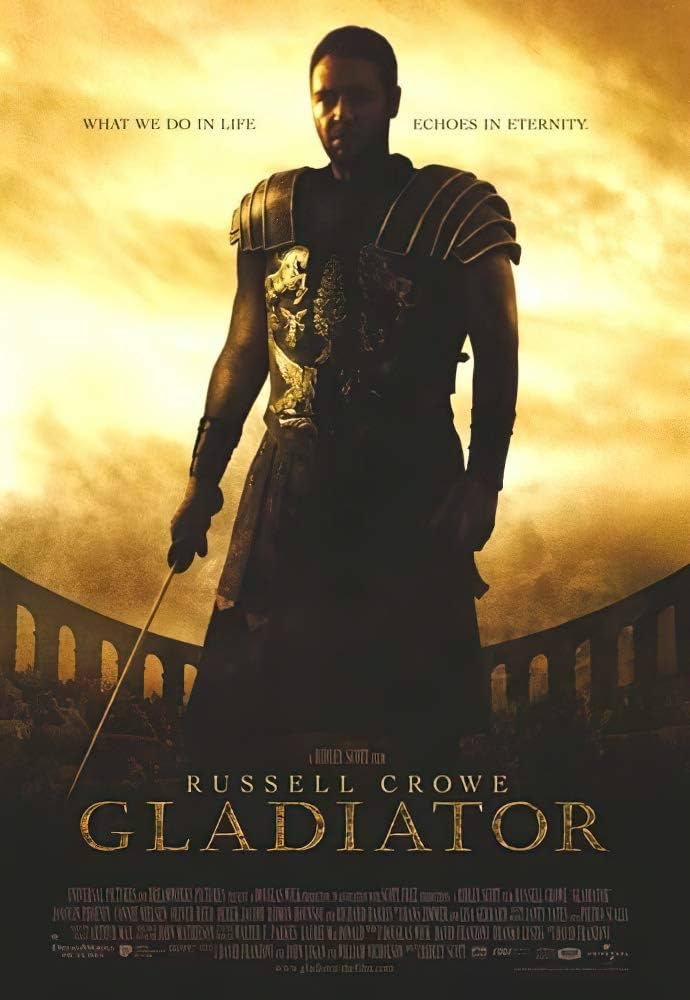 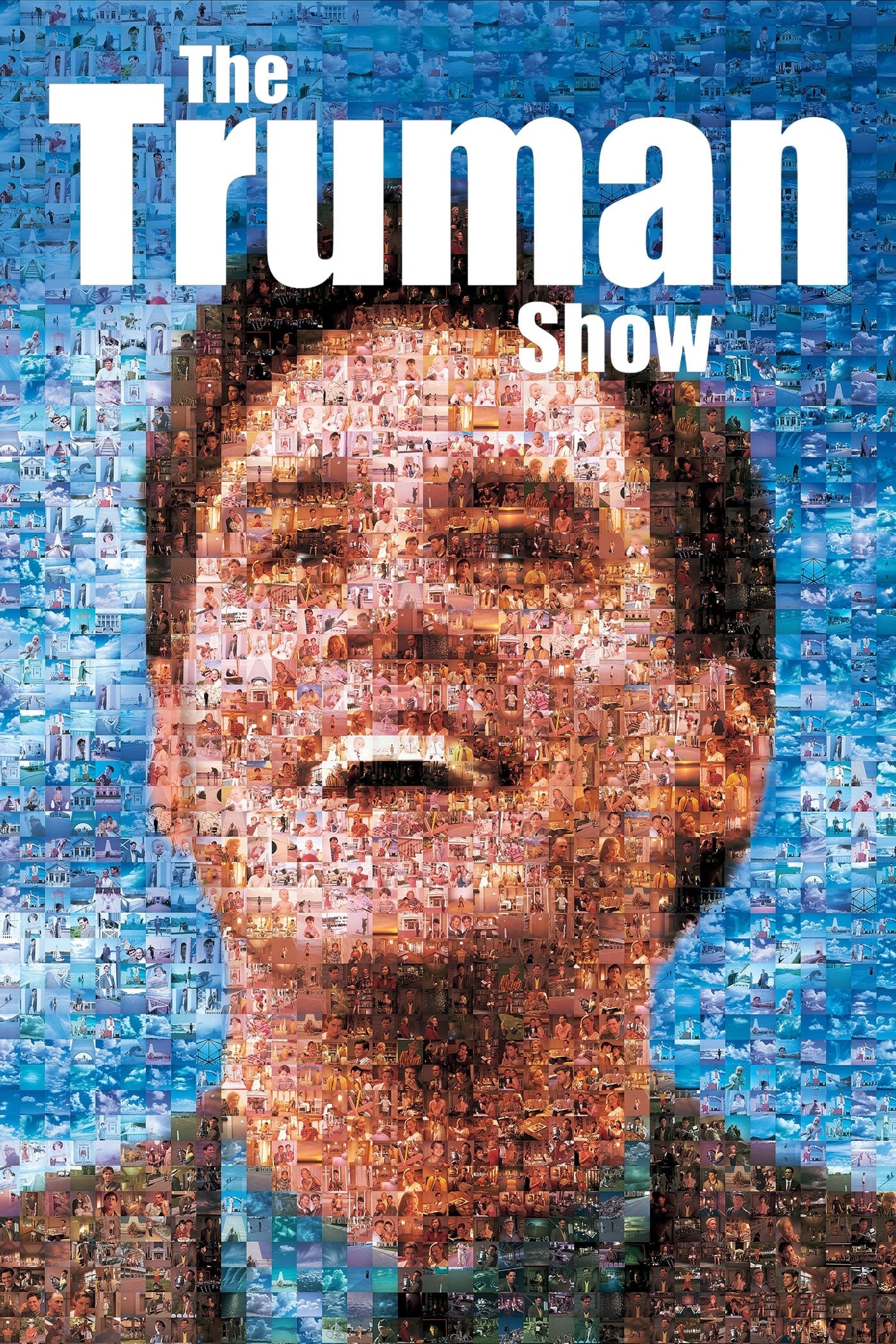 LA STRUTTURA DRAMMATURGICA DEL FILM PER IL GRANDE PUBBLICO
STRUTTURA IN 5 PASSI (McKee)
Evento scatenante (inciting incident)
Complicazione
Crisi
Climax
Risoluzione

OBIETTIVI E DESIDERI DEL PROTAGONISTA
Obiettivo chiaro … intanto… percorso interiore

            desire                                     need

SELF-REVELATION
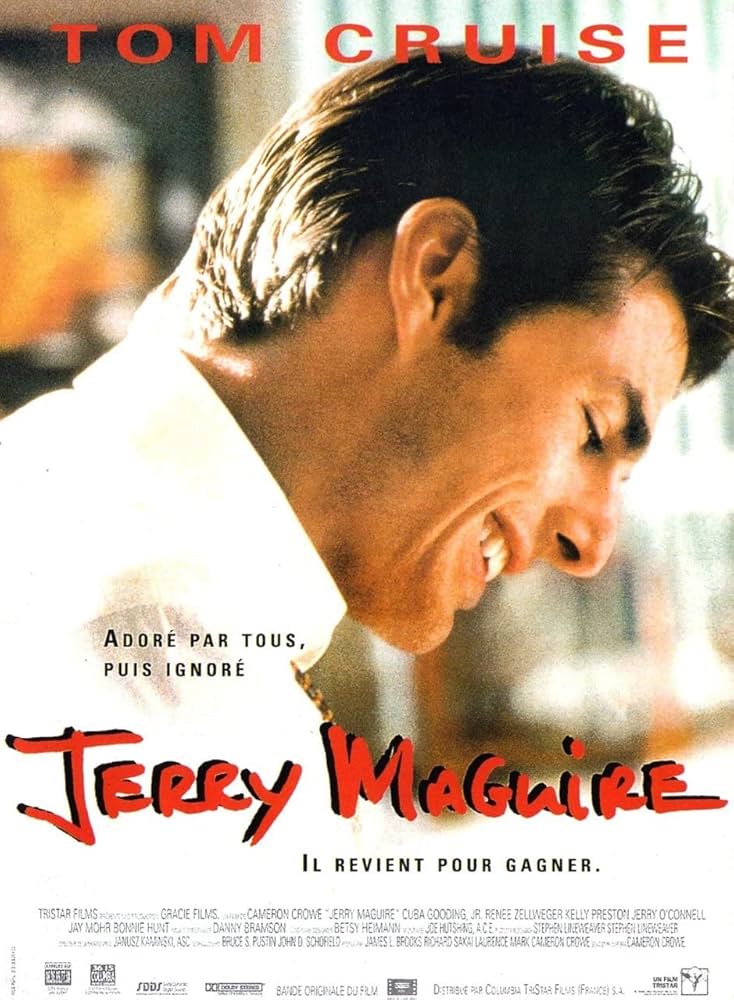 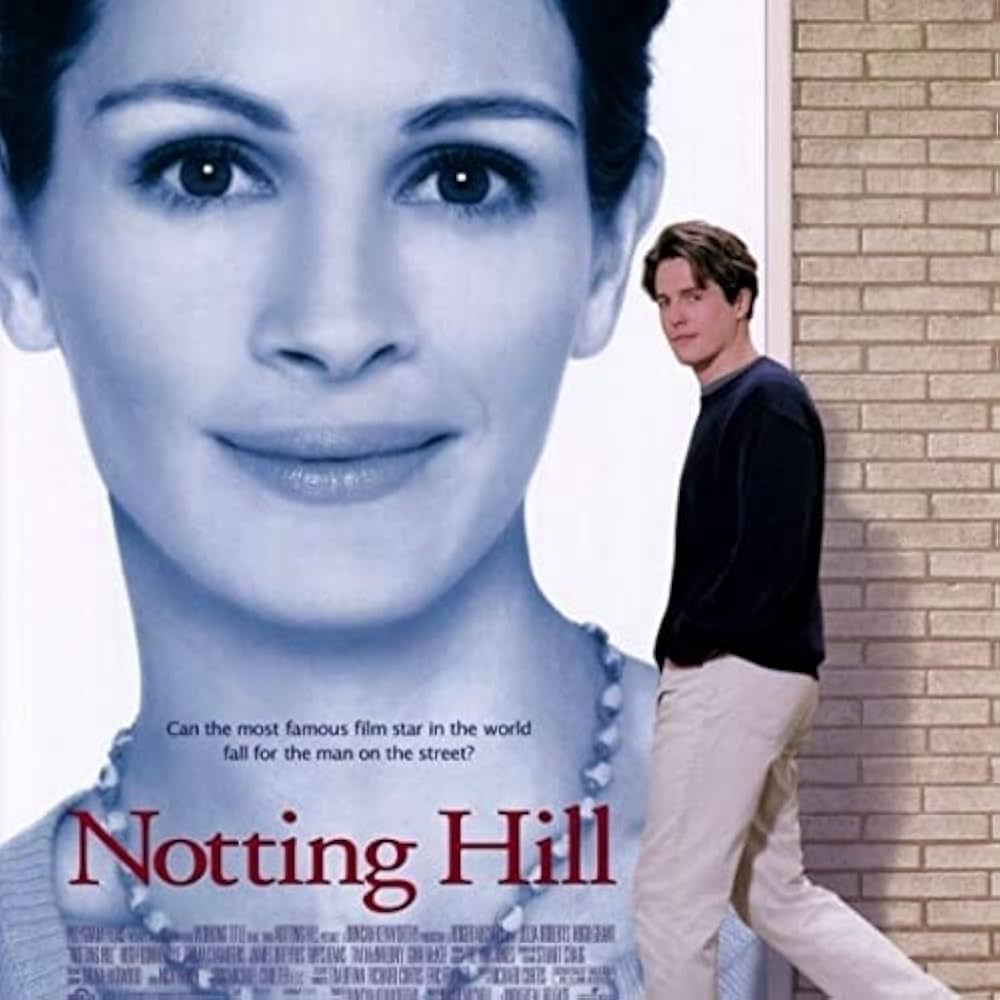 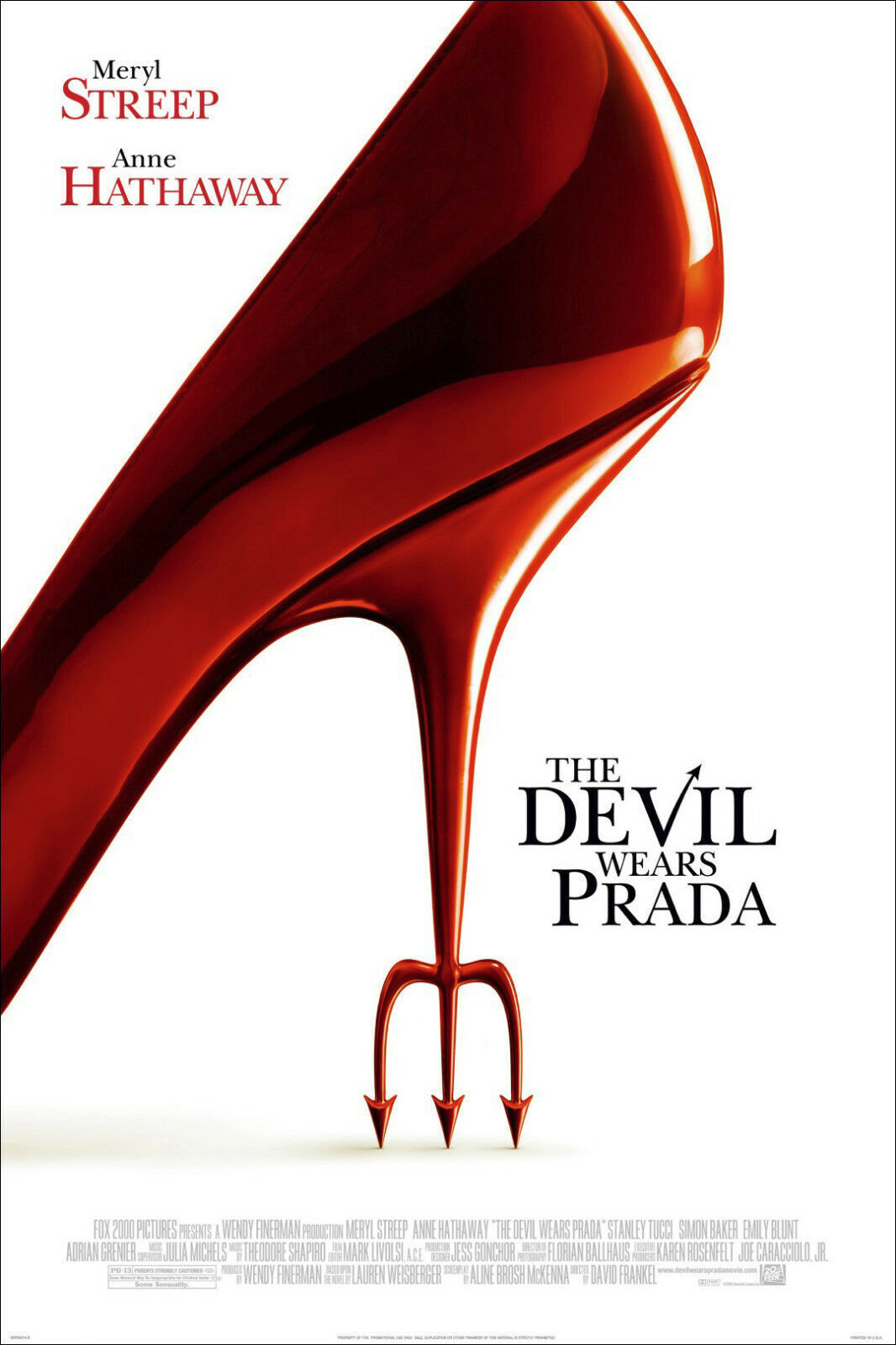 LA STRUTTURA DRAMMATURGICA DEL FILM PER IL GRANDE PUBBLICO
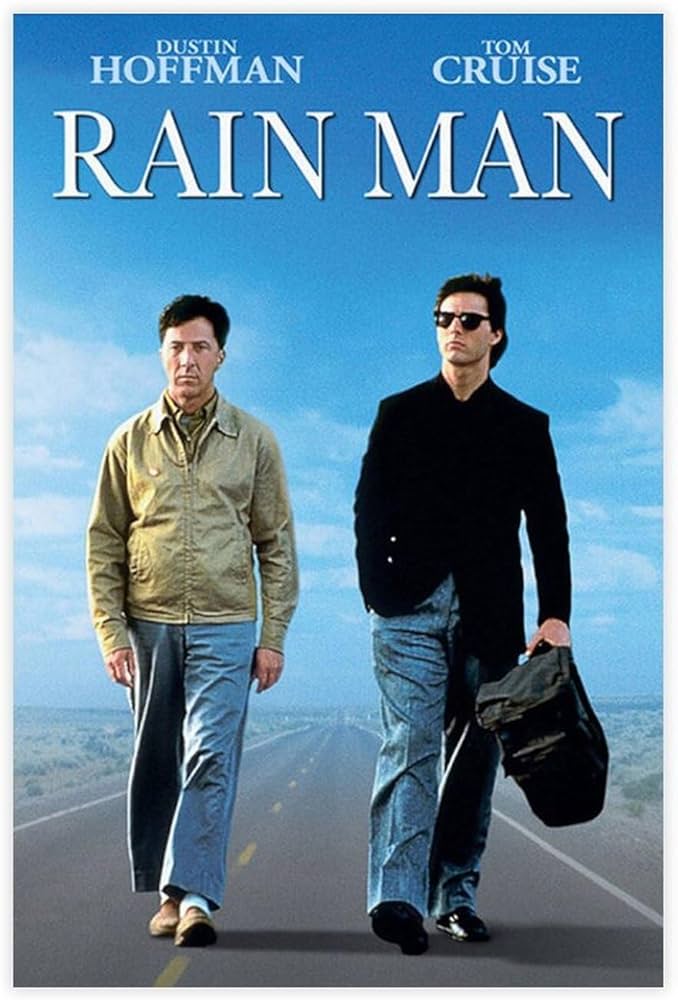 CONFLITTO E ANTAGONISTA
Confronto protagonista/antagonista
Antagonista = personaggio con obiettivi incompatibili col protagonista


IMPORTANZA DEL TEMA
Tema forte
Tema essenziali/esistenziali
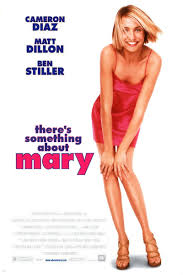 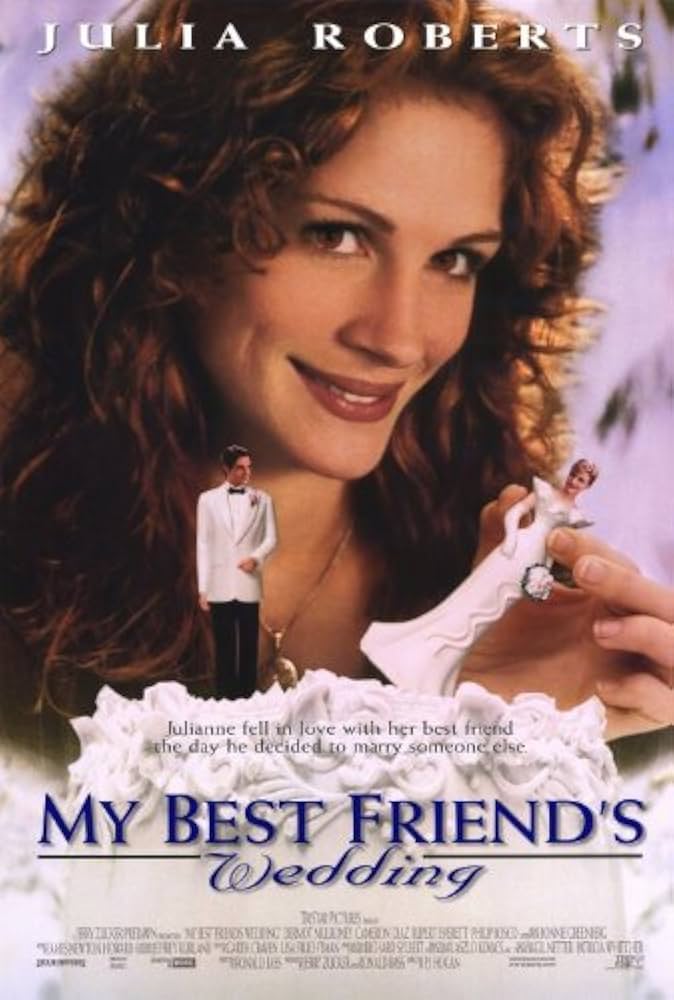 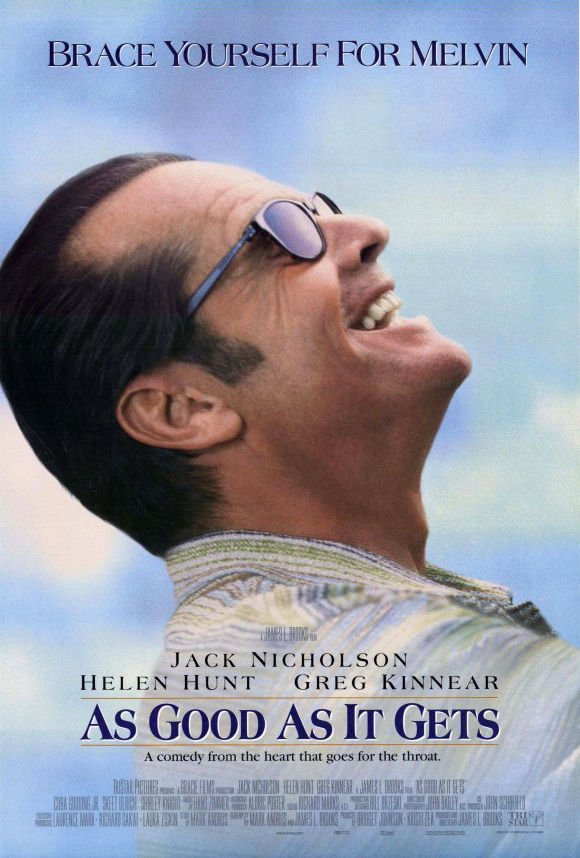 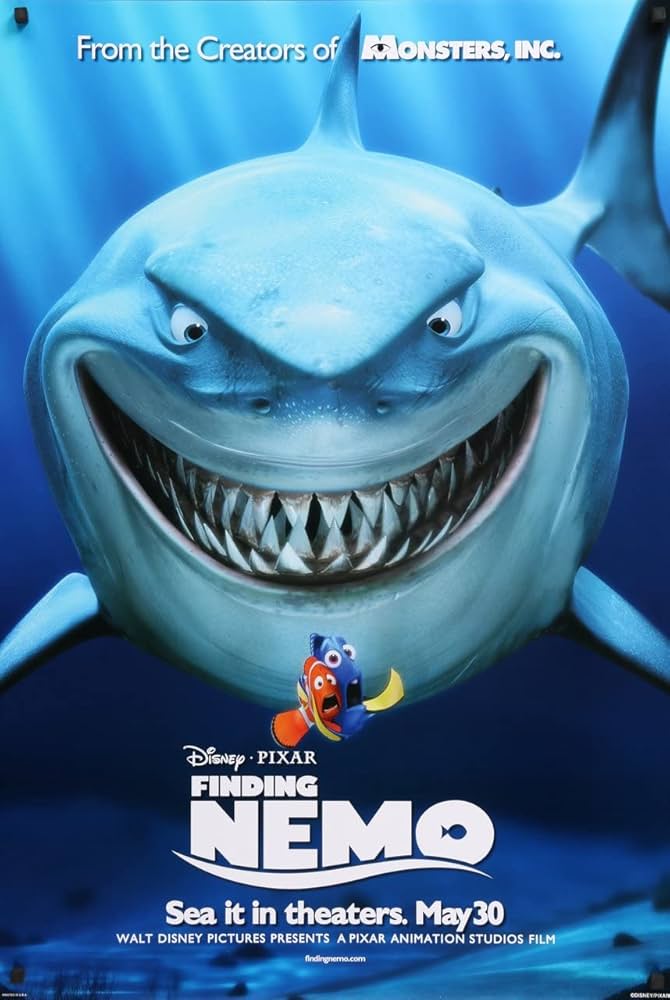 LE DECISIONI FONDAMENTALI
DA ROMANZO A FILM = come rispettare il romanzo? / quale film si vuole fare?
Le 2 regole di Goldman: «Non si può essere fedeli al materiale di partenza» e «Non si deve essere fedeli»
Esempio: Tutti gli uomini del presidente (A. Pakula, 1976)







FILM NECESSITA DI UNA STRUTTURA MOLTO PiÙ COMPATTA
DI QUELLA DI UN ROMANZO
compattezza
linearità della trama
coesione tematica

        QUALE SARÀ NEL FILM LA SPINA DORSALE DELLA STORIA?
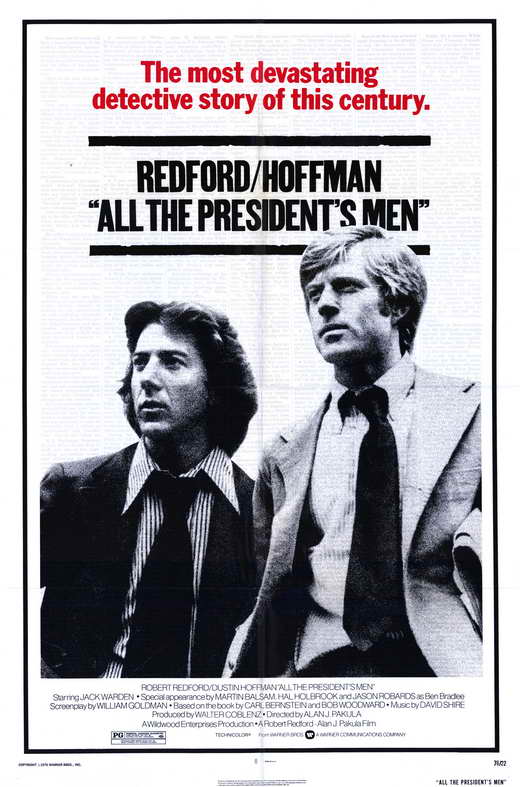 LA COMPONENTE EMOZIONALE
ASSICURARSI CHE LA STORIA PRENDE EMOTIVAMENTE
I CONFLITTI, I PERSONAGGI E LE ALTRE SCELTE REGISTICHE
CHE STORIA SI VUOLE RACCONTARE

CHI È IL PERSONAGGIO PRINCIPALE

PERCHÈ DOVREBBE STARCI A CUORE
I CONFLITTI, I PERSONAGGI E LE ALTRE SCELTE REGISTICHE: IL LIVELLO DEL CONFLITTO
STRUMENTI DIVERSI
Letteratura - conflitto interiore
Teatro - conflitto personale
Cinema - conflitti extrapersonali

COME IL CINEMA LAVORA SUI CONFLITTI
Dialoghi
Non detto (extratesto)
Trasformare ciò che è mentale in fisico
Modalità visiva per esprimere il conflitto interiore
Evitare il dialogo esplicativo 
(a patto di non annullare elementi essenziali del conflitto)
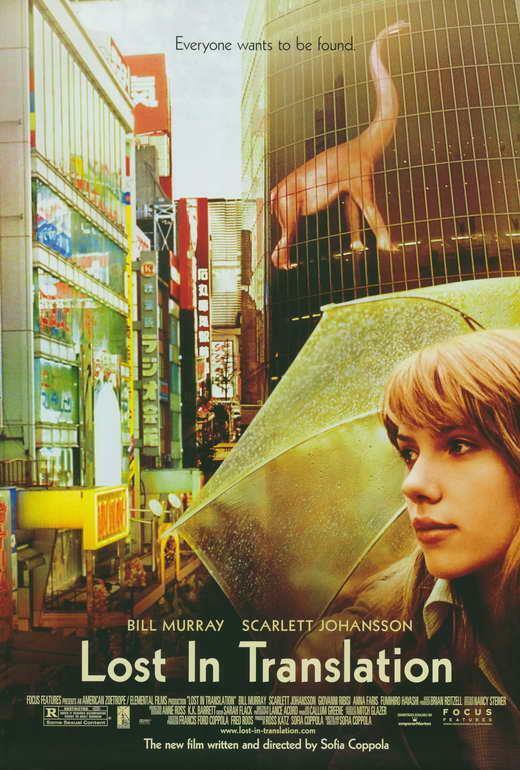 I CONFLITTI, I PERSONAGGI E LE ALTRE SCELTE REGISTICHE: I PERSONAGGI
PERSONAGI SECONDARI
Letteratura - molti o moltissimi
Cinema - numero molto ridotto

RIDUZIONE DEL NUMERO DI PERSONAGGI
Insieme dei personaggi deve avere sempre una funzione strutturale
Se un personaggio non ha una funzione strutturale deve essere eliminato
Chiarire chi sono i personaggi principali e quali le loro relazioni
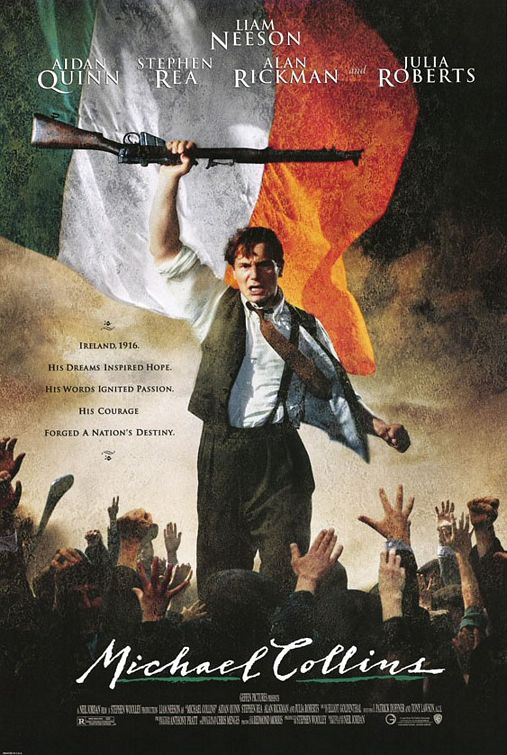 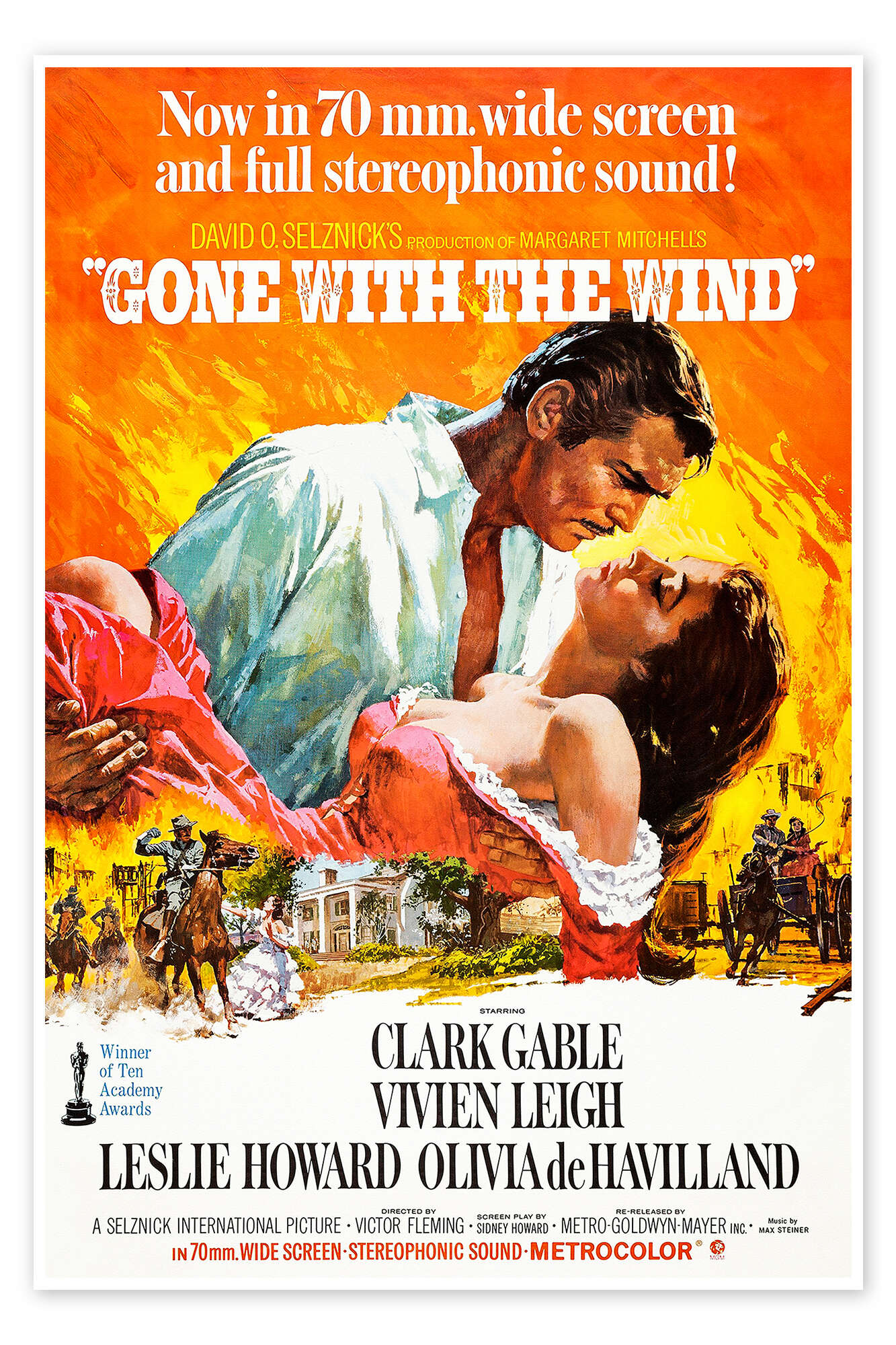 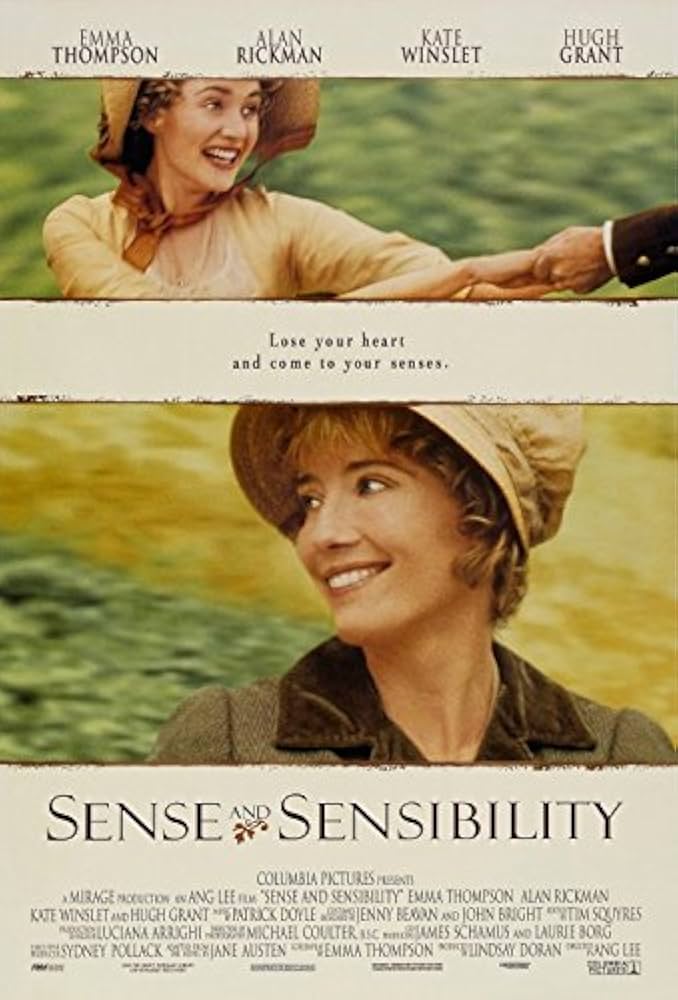 I CONFLITTI, I PERSONAGGI E LE ALTRE SCELTE REGISTICHE: LE STORY LINE
SEMPLIFICARE E SFRONDARE
Sottrarre e costruire linee di percorso più nette e più forti

DIFFERENTI FRUIZIONI
Letteratura - tempo di ritorno sempre concesso = esperienza riflessiva che riguarda soprattutto le idee e lo stile di scrittura e di fruizione si concentra su queste
Cinema - tempo di ritorno non concesso = esperienza cognitiva che riguarda la storia e le idee devono necessariamente passare attraverso essa

VANTAGGI
Letteratura - lineare
Cinema - multidimensionale


Una buona scena fa avanzare la storia, rivela il personaggio, approfondisce il tema, trasferisce il tono emotivo della vicenda e può riuscire a costruire un’immagine significativa
I CONFLITTI, I PERSONAGGI E LE ALTRE SCELTE REGISTICHE: LE STORY LINE
EVITARE FLASHBACK SUPERFLUI
Unicamente per colmare il desiderio di conoscenza (McKee)
Letteratura - massima fluidità di entrata e uscita dai personaggi


ALZARE LA POSTA IN GIOCO


EQUILIBRARE DIREZIONE E DIMENSIONALITÀ DELLA STORIA
I CONFLITTI, I PERSONAGGI E LE ALTRE SCELTE REGISTICHE: IL FINALE, IL TEMA E IL SENSO DELLA STORIA
ATTUALIZZARE TEMI, TRAME E DIALOGHI
Unicamente per colmare il desiderio di conoscenza (McKee)
Letteratura - massima fluidità di entrata e uscita dai personaggi


ALZARE LA POSTA IN GIOCO


EQUILIBRARE DIREZIONE E DIMENSIONALITÀ DELLA STORIA


IL FINALE
Elemento essenziale
Verso cui tutto converge
Soluzione del climax
Il punto a cui ci ha preparato tutto ciò che è accaduto prima
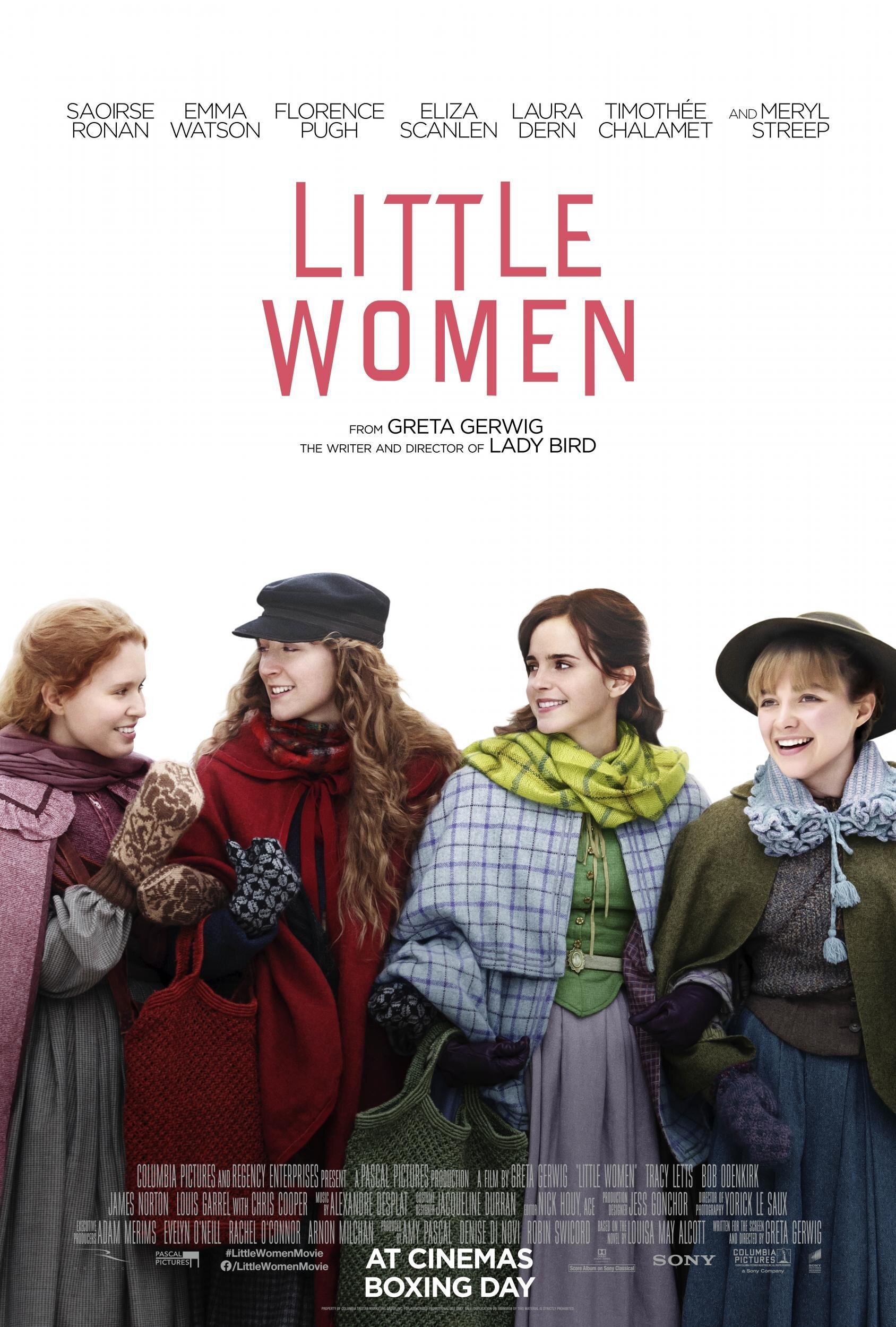 IL PUNTO DI VISTA E LA VOCE DEL NARRATORE
VERIFICARE QUALE SCELTA NARRATIVA HA IL TIPO DI NARRATORE NEL ROMANZO
Un certo narratore = un determinato punto di vista morale
Punto di vista cognitivo e Punto di vista morale


QUAL È IL PUNTO DI VISTA MORALE (TEMATICO)?
LO STILE
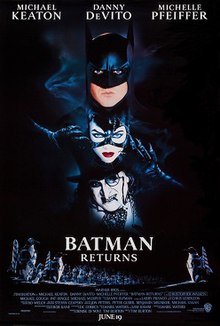 IL CINEMA HA UNA FORTE VOCAZIONE REALISTICA
Meno realistica è l’opera letteraria, tanto più è difficile l’adattamento
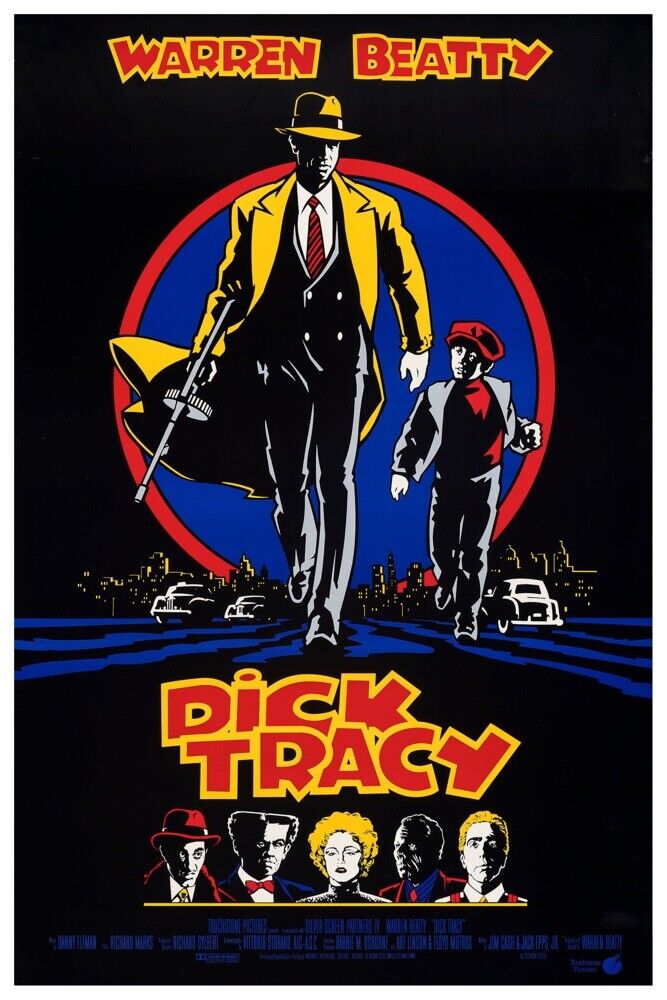 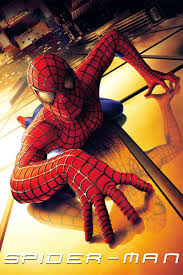 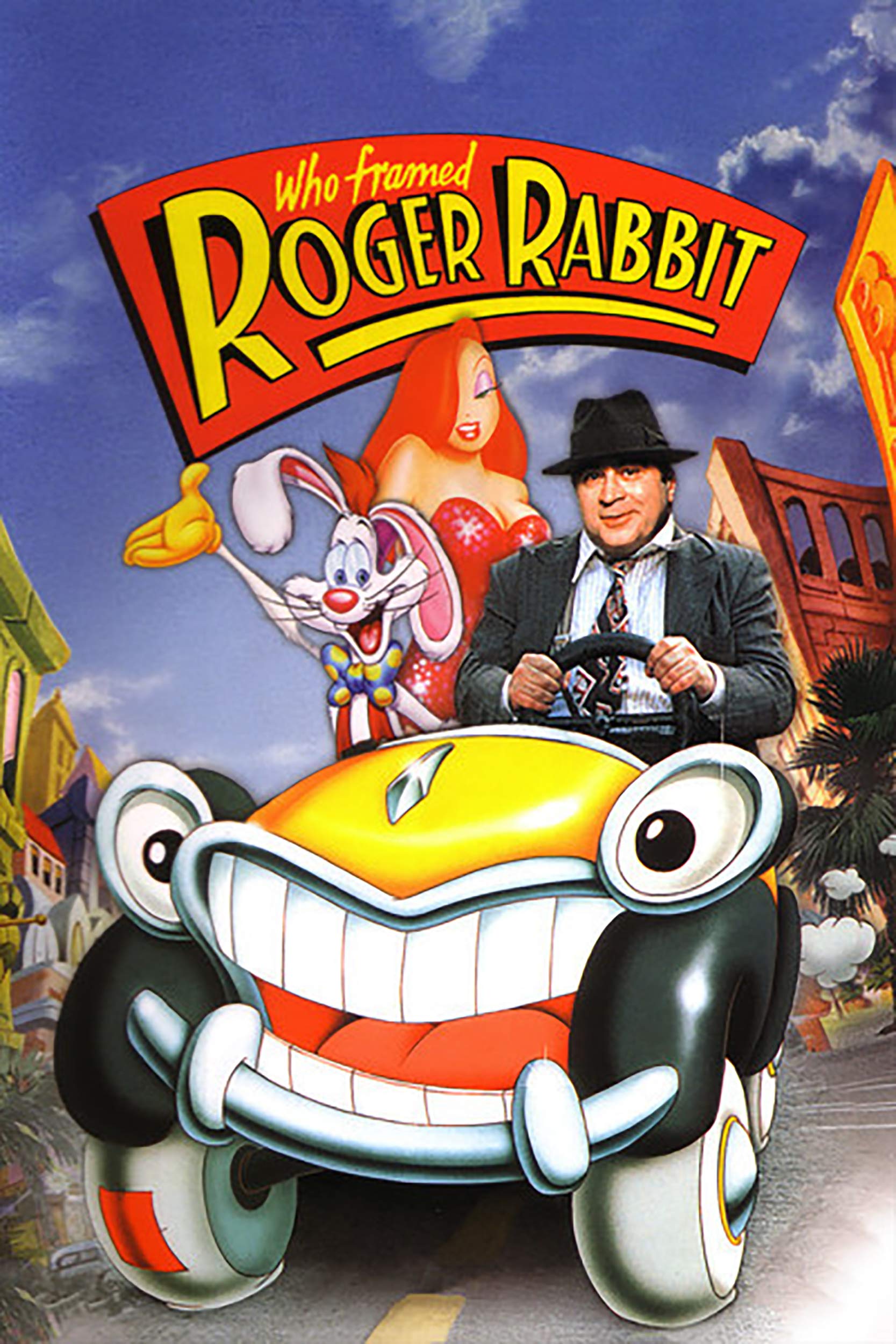 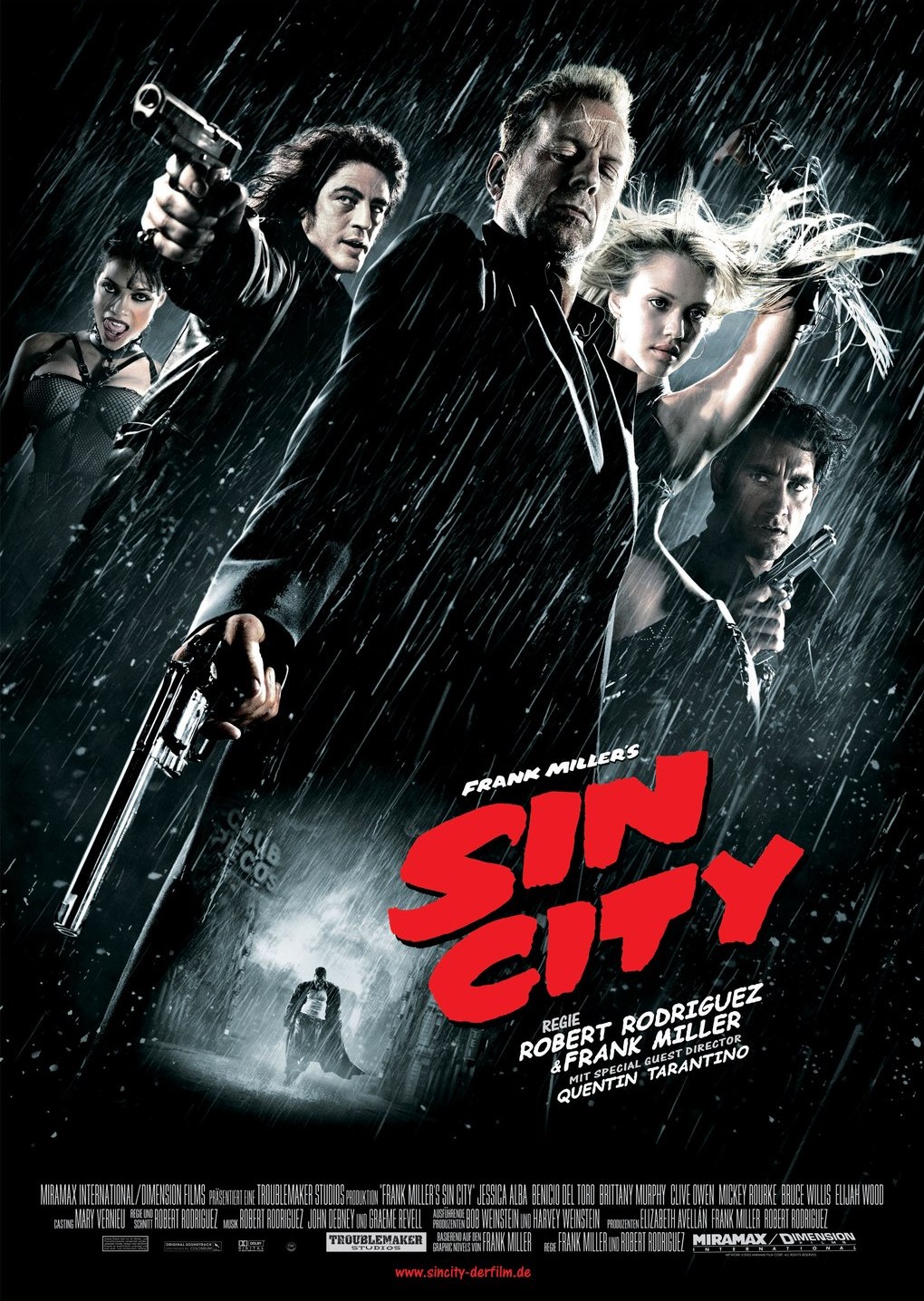 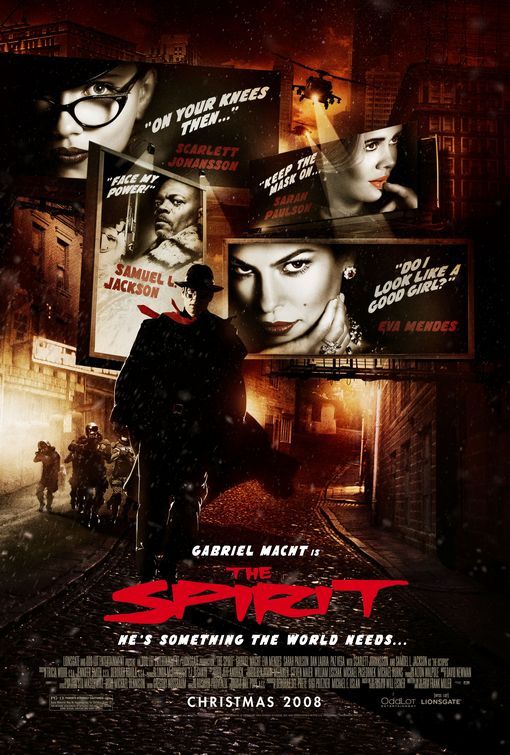 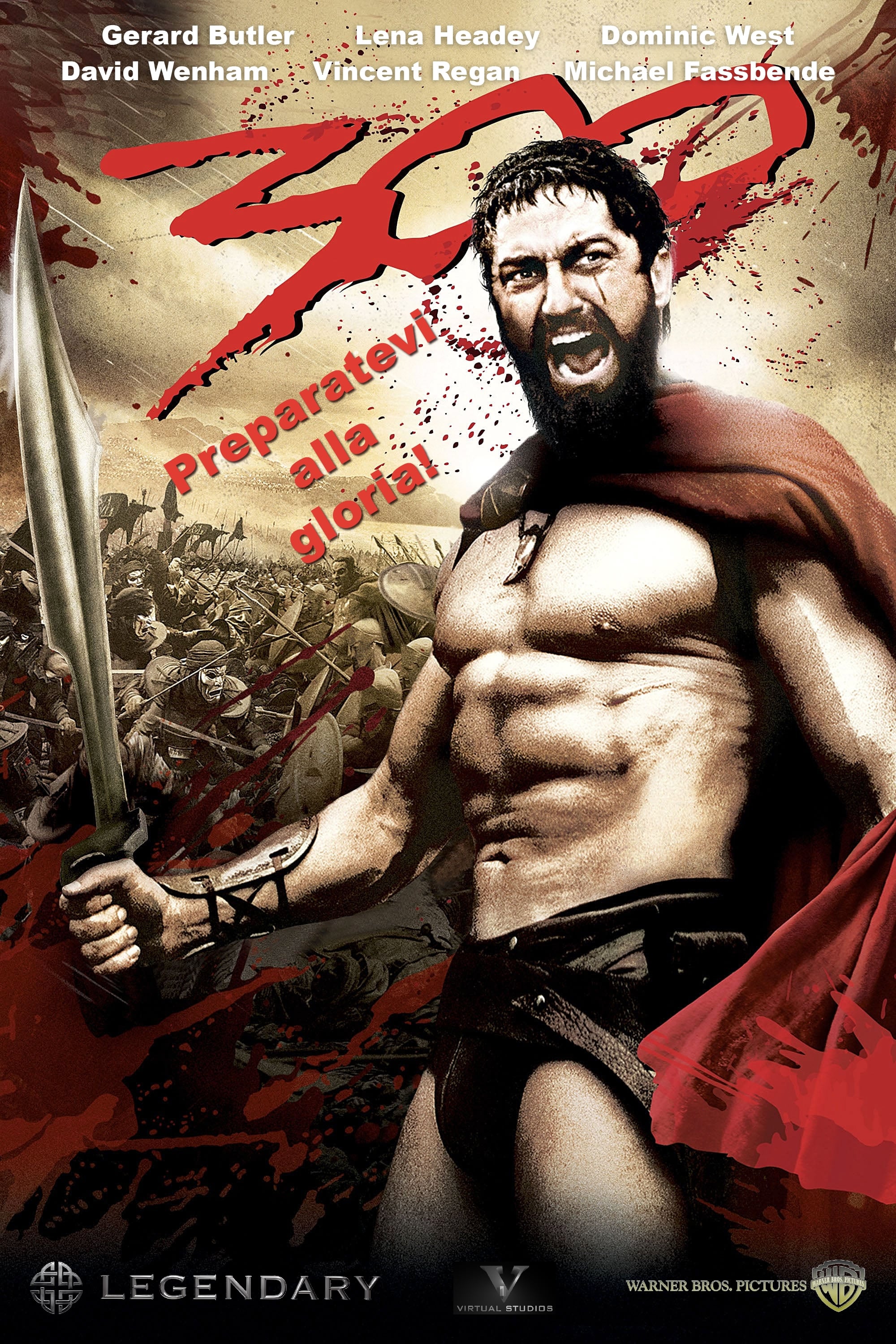 I DIALOGHI
IL SOTTOTESTO = DIALOGHI BREVI MA RICCHI DI SPESSORE
Il dialogo serve allo spettatore per inferire
I DIALOGHI
I DIALOGHI DEVONO ESSERE BREVI PUR RIMANENDO NATURALI



DAI DIALOGHI DEL ROMANZO AI DIALOGHI DEL FILM
Essenzializzazione = riduzione quantitativa (radicale e amplissima o minore o nulla)



IPOTIZZARE UN’ULTERIORE ESSENZIALIZZAZIONE DURANTE LA MESSINSCENA
GLI IMAGE SYSTEMS
PENSARE SEMPRE A QUELLO CHE NON DEVE ESSERE INSERITO IN SCENEGGIATURA PERCHÉ VERRÀ LAVORATO DAGLI ELEMENTI PURAMENTE VISIVI (scenografia, luce, arredamento, costumi)

Nel cinema, istintivamente, sentiamo che ogni oggetto è stato selezionato per significare più di se stesso e quindi aggiungiamo una connotazione a ogni denotazione (McKee)

NEL CINEMA OGNI OGGETTO è UNA PAROLA, UN SEGNO VOLUTO DA QUALCUNO (il soggetto enunciatore) OVVERO QUELLA FIGURA SIMBOLICA IN CUI RIASSUNTA DALL’AUTORE DEL FILM STESSO (sceneggiatore, regista, arredatore, costumista, direttore della fotografia, compositore delle musiche, ecc.)

LA CREAZIONE DI CORRELATI VISIVI Può RAGGIUNGERE UN LIVELLO SISTEMICO IN TUTTO IL FILM, QUANDO NEL RACCONTO ALCUNI OGGETTI O ALCUNE FORME SONO USATE PER TRASMETTERE SIGNIFICATO GRAZIE ALLA LORO PRESENZA RICORRENTE
GLI IMAGE SYSTEMS
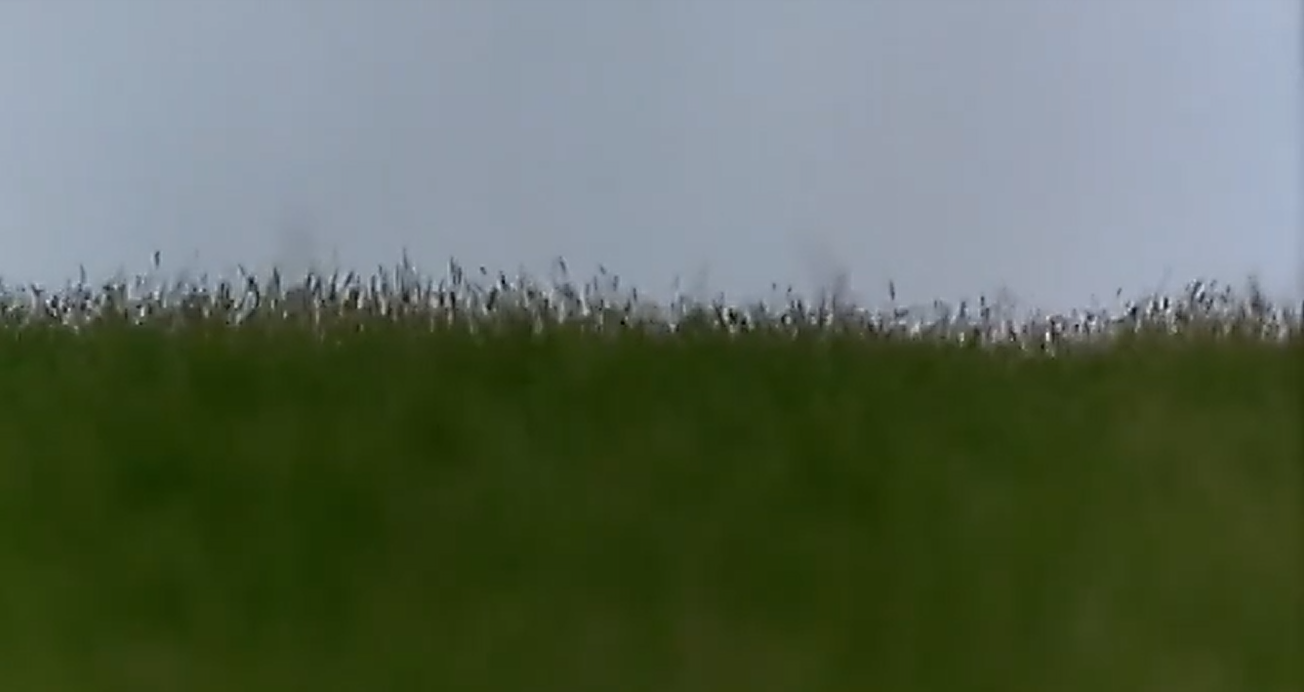 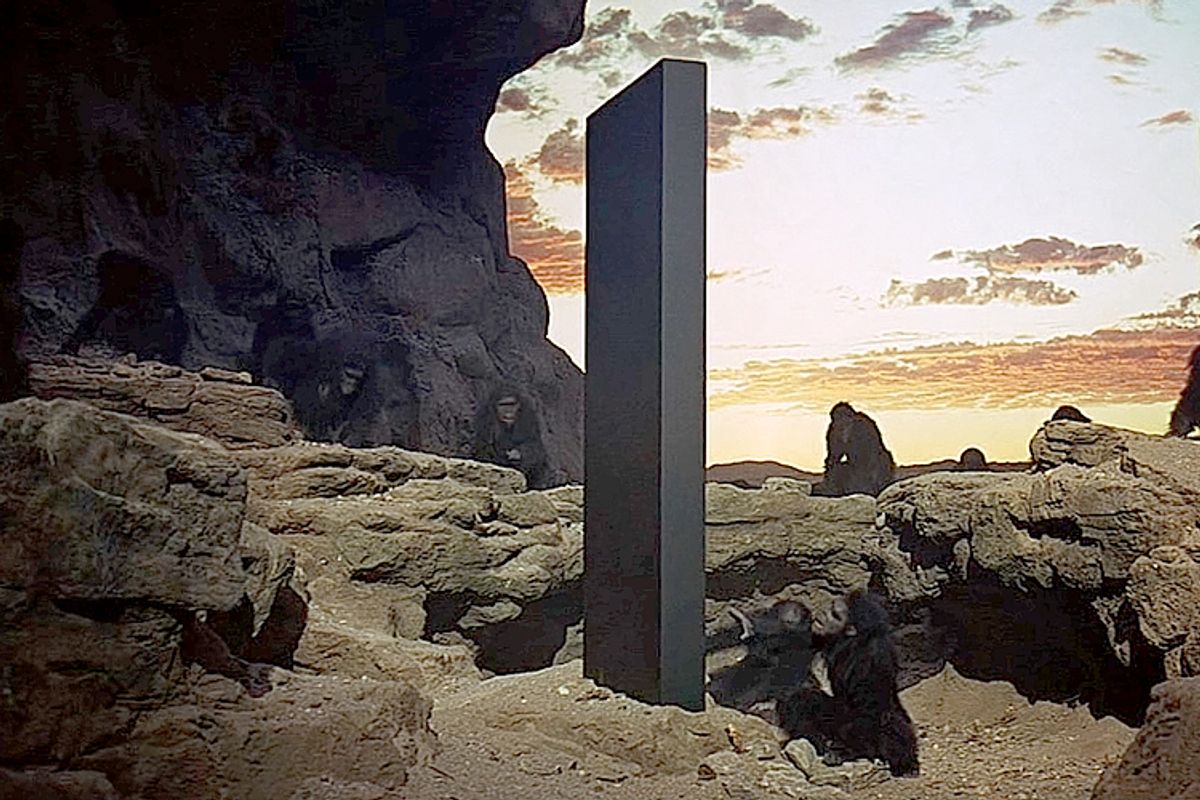 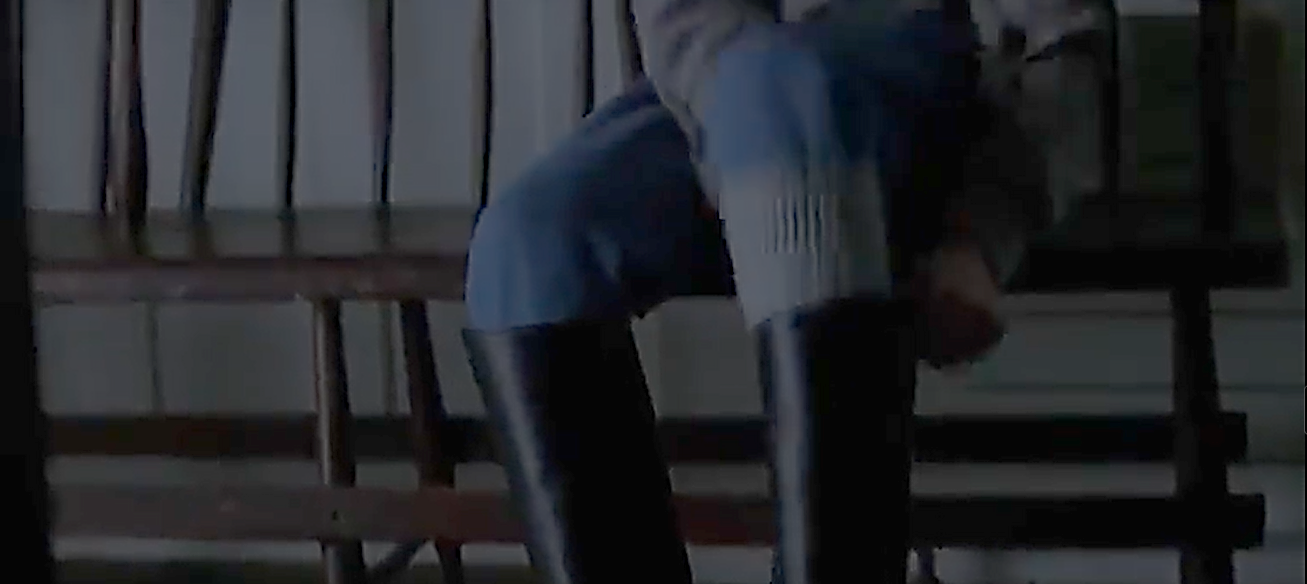 IL METODO DI LAVORO
LA MDP TENDE A RENDERE TUTTO MOLTO Più VELOCE (Goldman)

OCCORRE SCRIVERE PER GLI OCCHI, PER LA MACCHINA DA PRESA

IL DIALOGO  È SOLO UN ELEMENTO AGGIUNTIVO, DI COMPLETAMENTO, CHE NON PUÒ PORTARE TROPPO PESO DELLA STORIA SU DI SÉ

LEGGERE PIÙ VOLTE IL LIBRO DI CUI SI VUOLE FARE UN ADATTAENTO PER COMPRENDERLO DEL TUTTO

La stesura della sceneggiatura richiede relativamente poco tempo

«La cosa fondamentale è fare un bel film, 
tenendo conto di quello che si può esprimere e non si può esprimere attraverso il cinema» 
(McKee)
SCRIVERE LA SCENEGGIATURA
1. SCRIVERE AL PRESENTE
2. PLASTICITÀ DELLA MATERIA
3. VISIBILITA’: VIVIDEZZA ED ESATTEZZA
4. LA REGIA INVISIBILE
5. LA DESCRIZIONE DELLO SPAZIO
6. LA SCENA E LA SEQUENZA
7. CARATTERISTICHE DELLA SCENA (luce | location | interno/esterno)
8. IL TITOLO DELLA SCENA (titolo e numero di scena)
9. I MODI DELLA SCENEGGIATURA (speculation script, shooting script)
10. LE FORME DELLA SCENEGGIATURA (all’italiana, alla francese, all’americana)
11. DESCRIZIONI
12. DIALOGHI
13. FLASHBACK
14. TITOLI SECONDARI
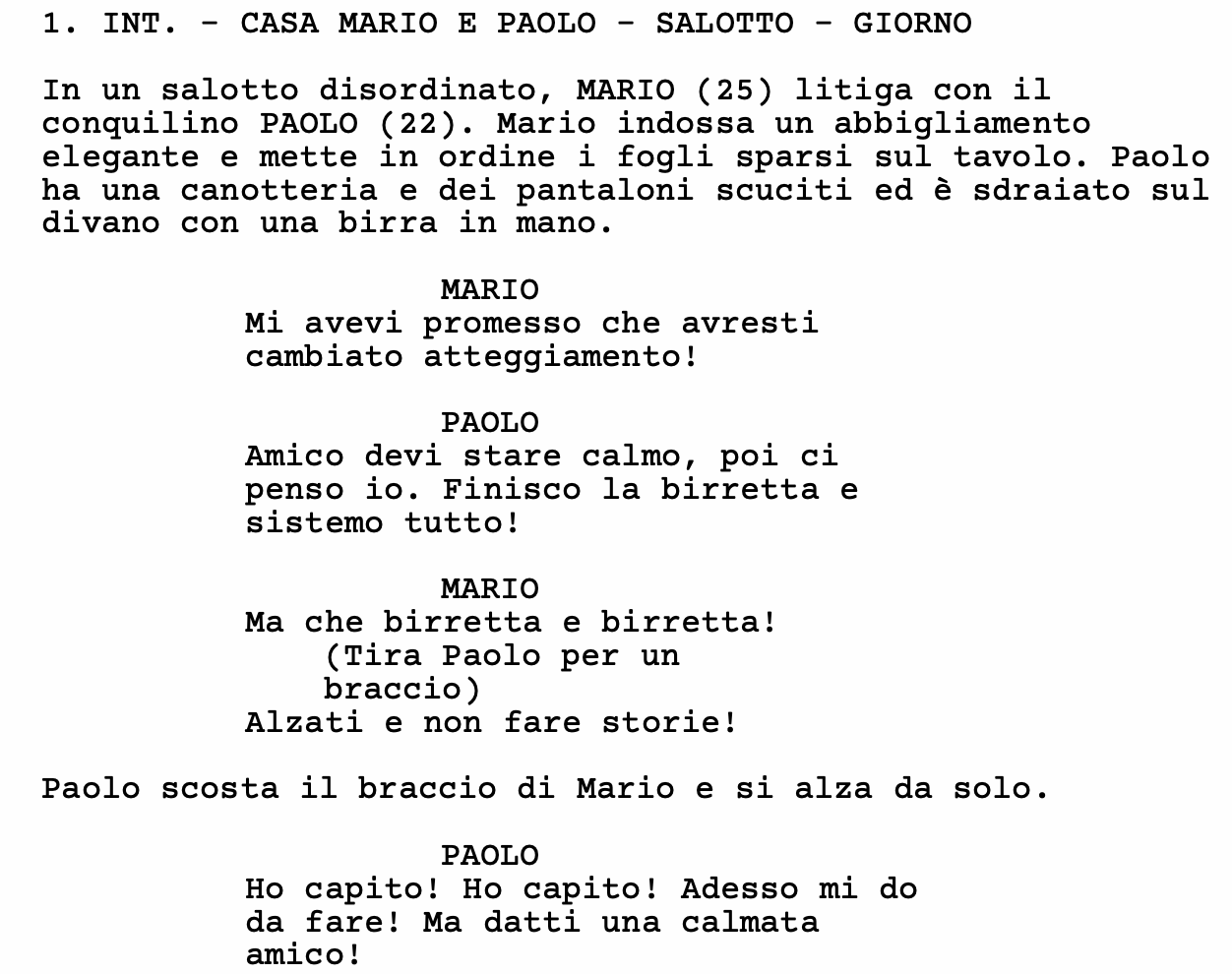 SCRIVERE LA SCENEGGIATURA
SCRIVERE AL PRESENTE: 
un film è sempre al tempo presente! Quando si scrive una sceneggiatura si descrive ciò che sta accadendo dinanzi a un’ipotetica mdp, sullo schermo e nella mente dello spettatore nell’esatto istante in cui avviene.
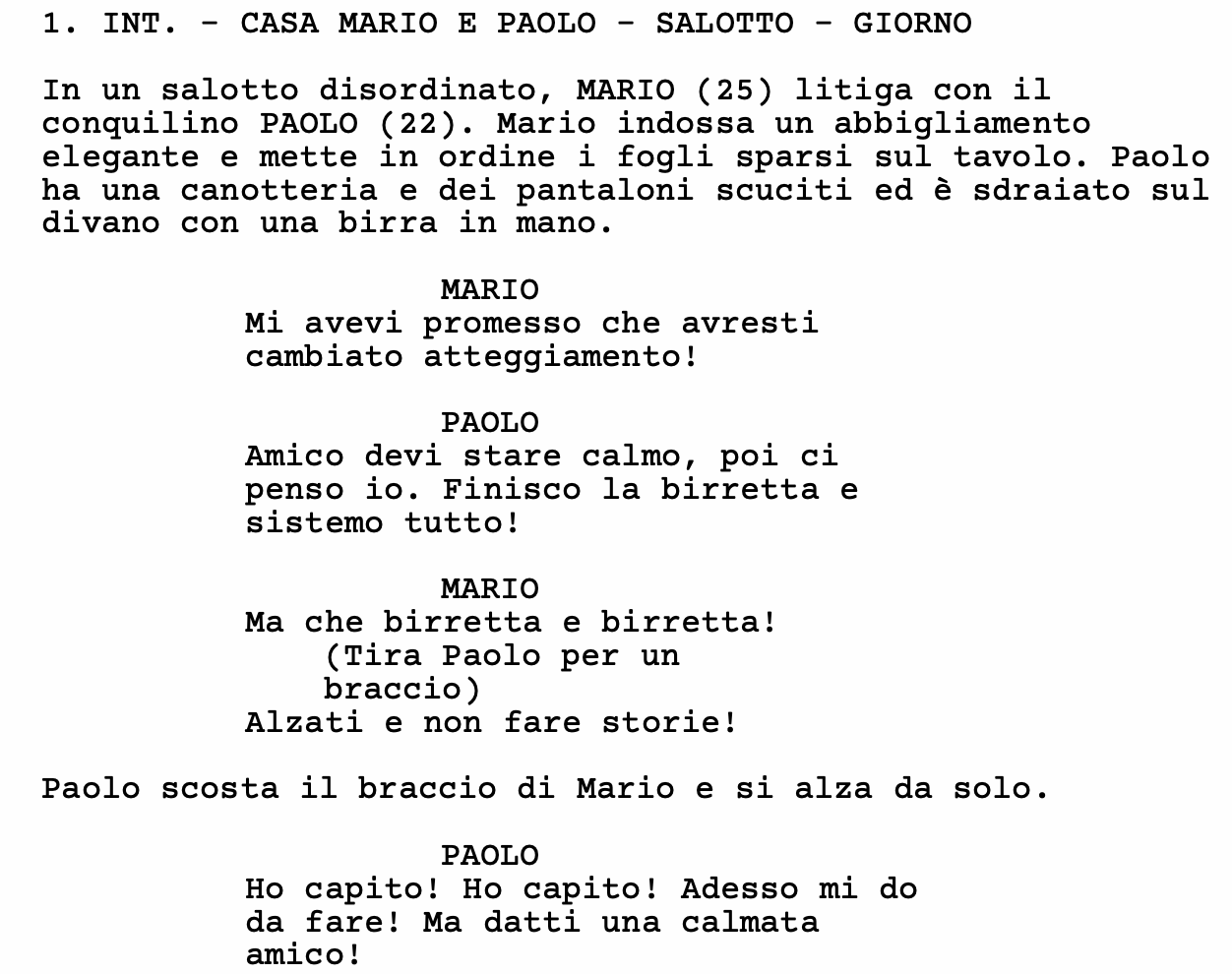 PLASTICITA DELLA MATERIA: 
la sceneggiatura deve descrivere solo ciò che è visibile/visualizzabile, deve fornire il profilmico.
Ciò che non è inquadrabile ovvero che non è filmabile non va inserito in sceneggiatura.
Show, don’t say!
Lo S. non può descrivere la vita interiore dei personaggi, questa deve emergere sfruttando la forma cinematografica (immagine e suono)
SCRIVERE LA SCENEGGIATURA
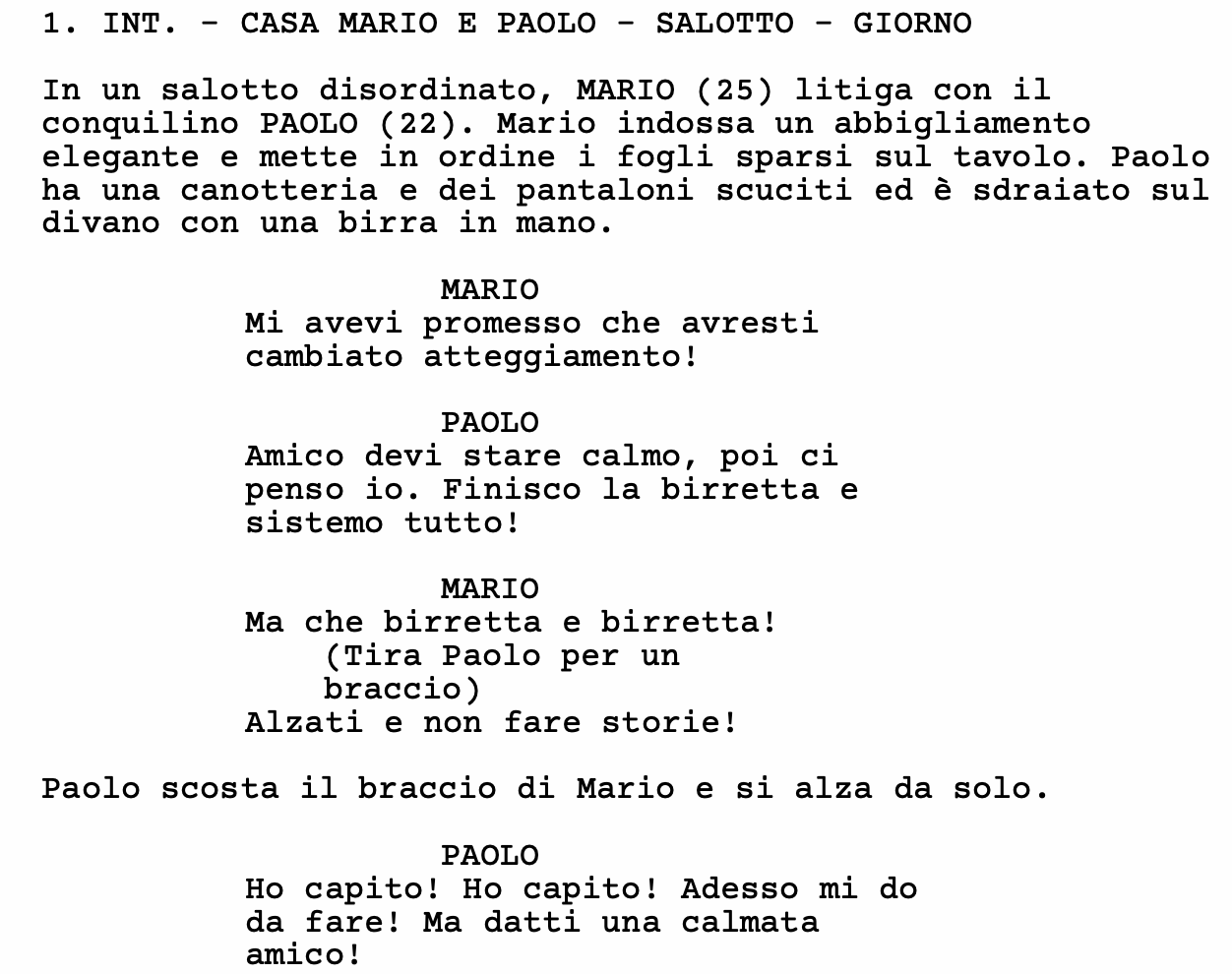 SCRIVERE LA SCENEGGIATURA
PLASTICITA DELLA MATERIA: 
eccezione

voice over: scelta stilistico-narrativa ben precisa

Per le ellissi temporali di ampia portata ci si può rifare all’uso sbrigativo della didascalia (es. un anno dopo)
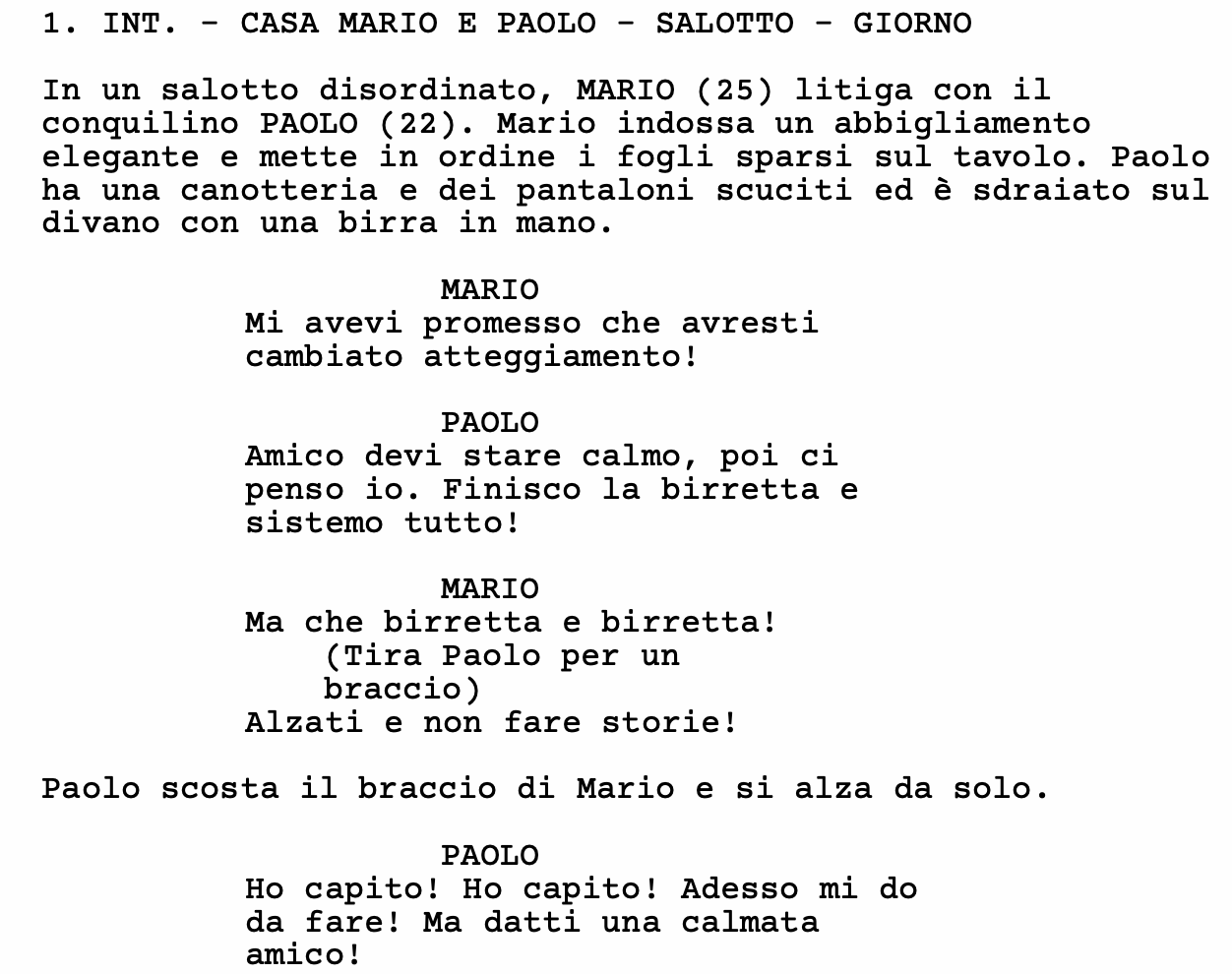 VISIBILITà: VIVIDEZZA ED ESATTEZZA

La vividezza permette all’immagine di sbalzare dalla pagina con efficacia, di prendere corpo nella mente del lettore e anche di evocare con rapidità.

È da perseguire con
ogni mezzo: vocabolario specifico, termini inequivocabili per indicare oggetti, verbi precisi per indicare azioni.
SCRIVERE LA SCENEGGIATURA
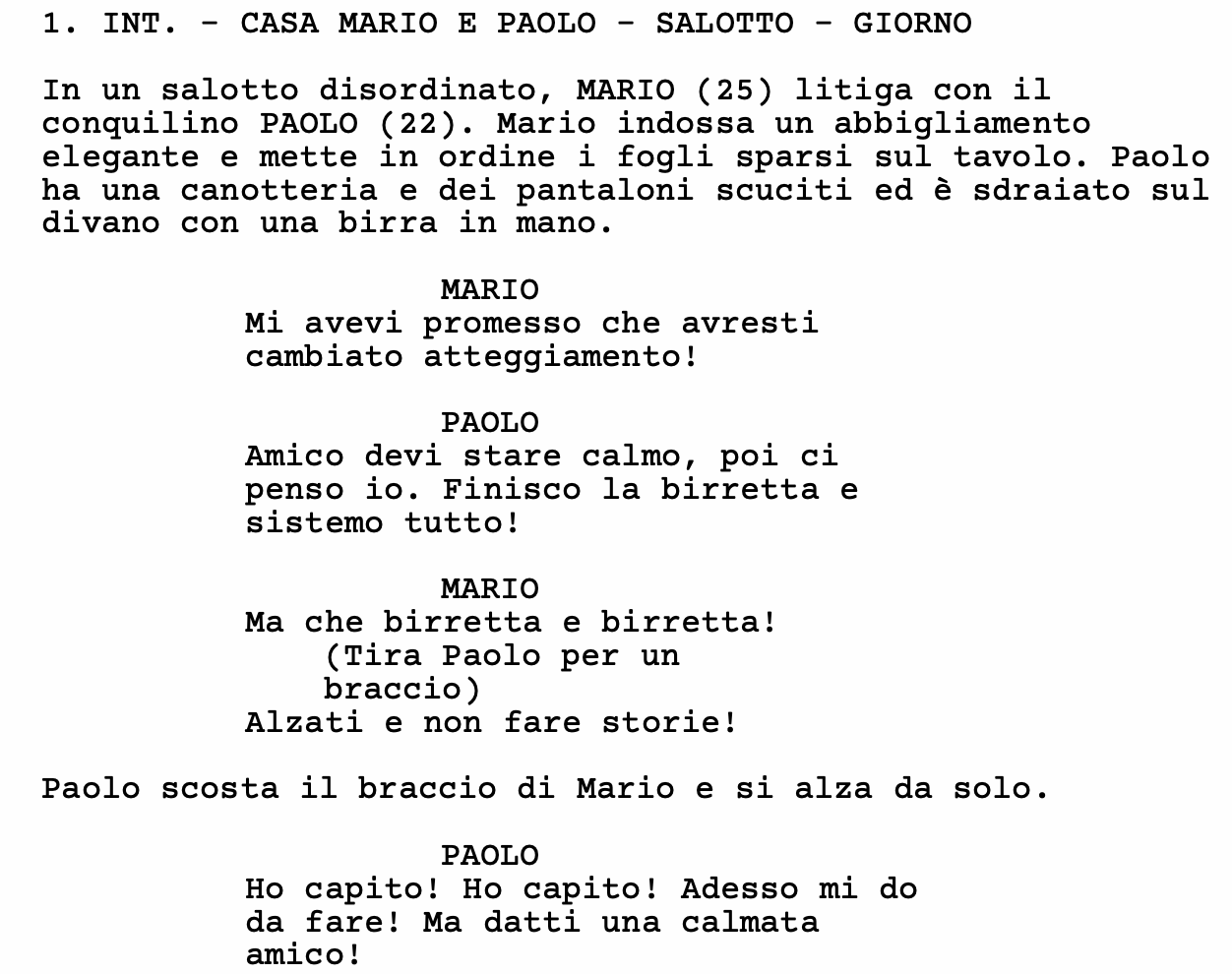 SCRIVERE LA SCENEGGIATURA
VISIBILITà: VIVIDEZZA ED ESATTEZZA

Rispettare l’esattezza:
un disegno dell’opera ben definito e ben calcolato;
evocazione di immagini visuali nitide;
linguaggio più preciso possibile
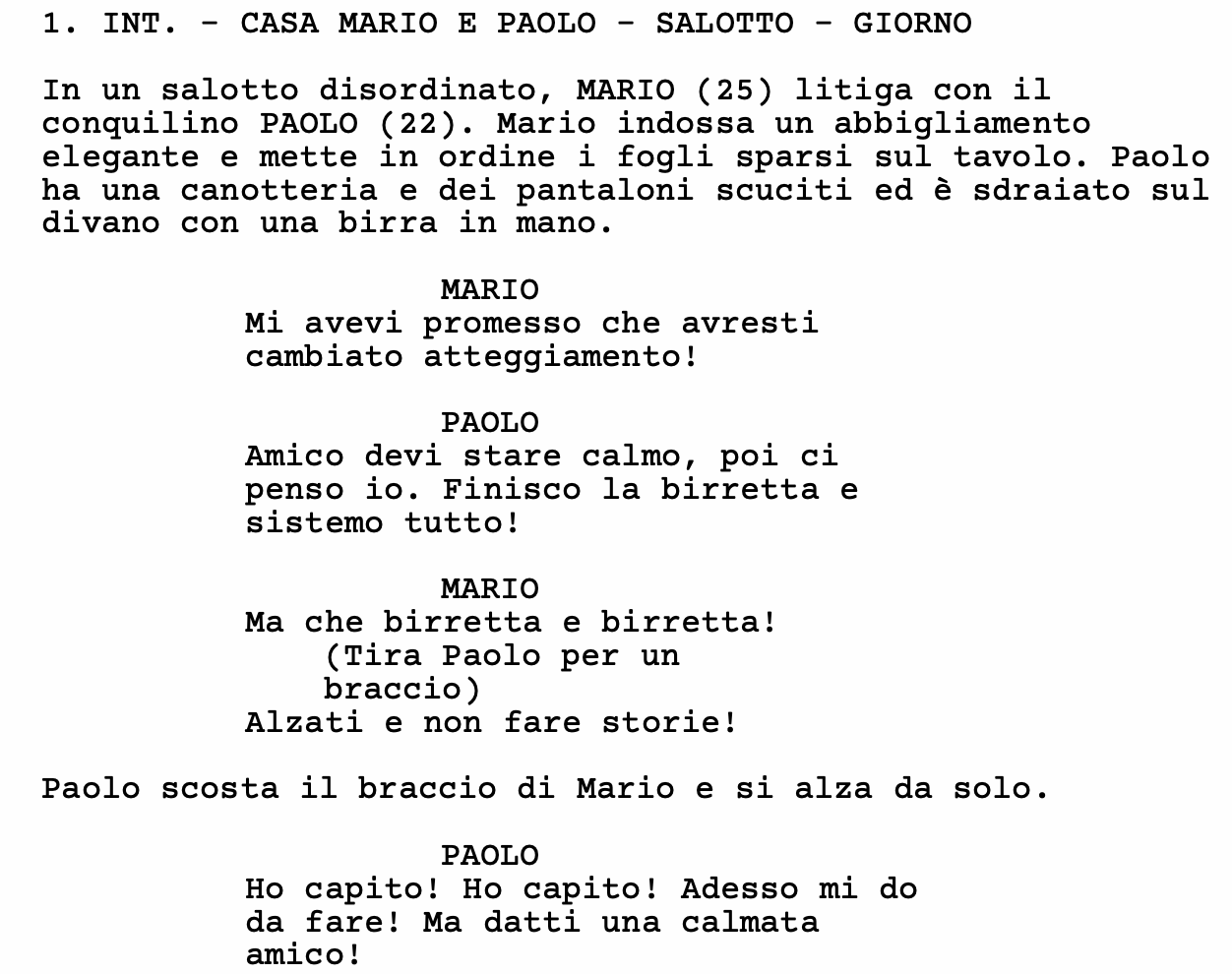 SCRIVERE LA SCENEGGIATURA
LA REGIA INVISIBILE: 
NO termini tecnici del cinema; è preferibile battere un percorso prettamente letterario, introducendo una regia invisibile che guidi il lettore esattamente dove lo scrittore vuole arrivare utilizzando degli espedienti letterari che rinviino a quelli cinematografici.
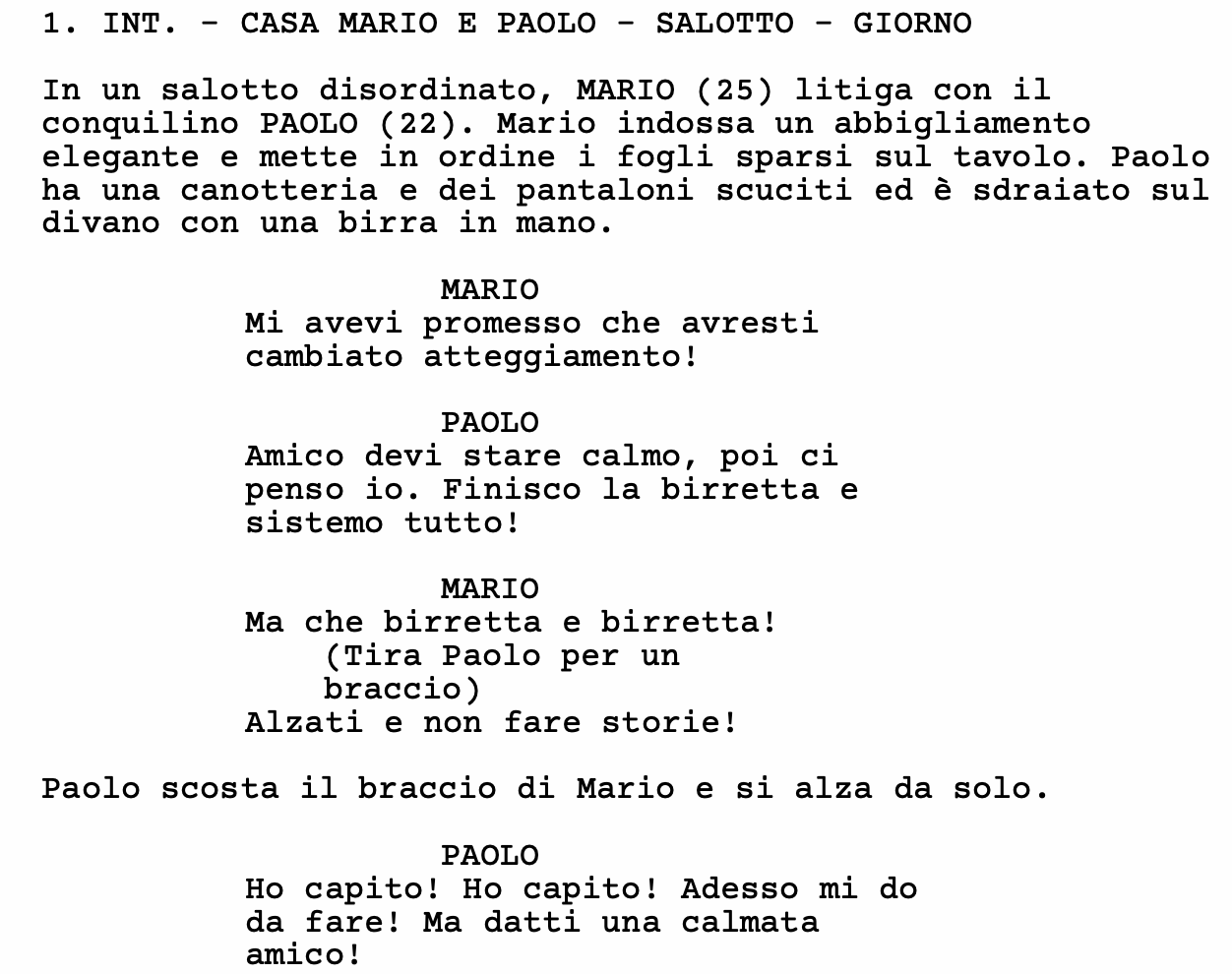 LA REGIA INVISIBILE: 
Un uso attento e mirato dei termini di una descrizione può suggerire un movimento rispetto
all’oggetto descritto; 

A capo = stacco, cambio inq. o per spezzare il periodo = frammentare l’azione in più segmenti;

A ogni paragrafo corrisponde una fase dell’azione ed è implicita una scansione dei piani di ripresa;
SCRIVERE LA SCENEGGIATURA
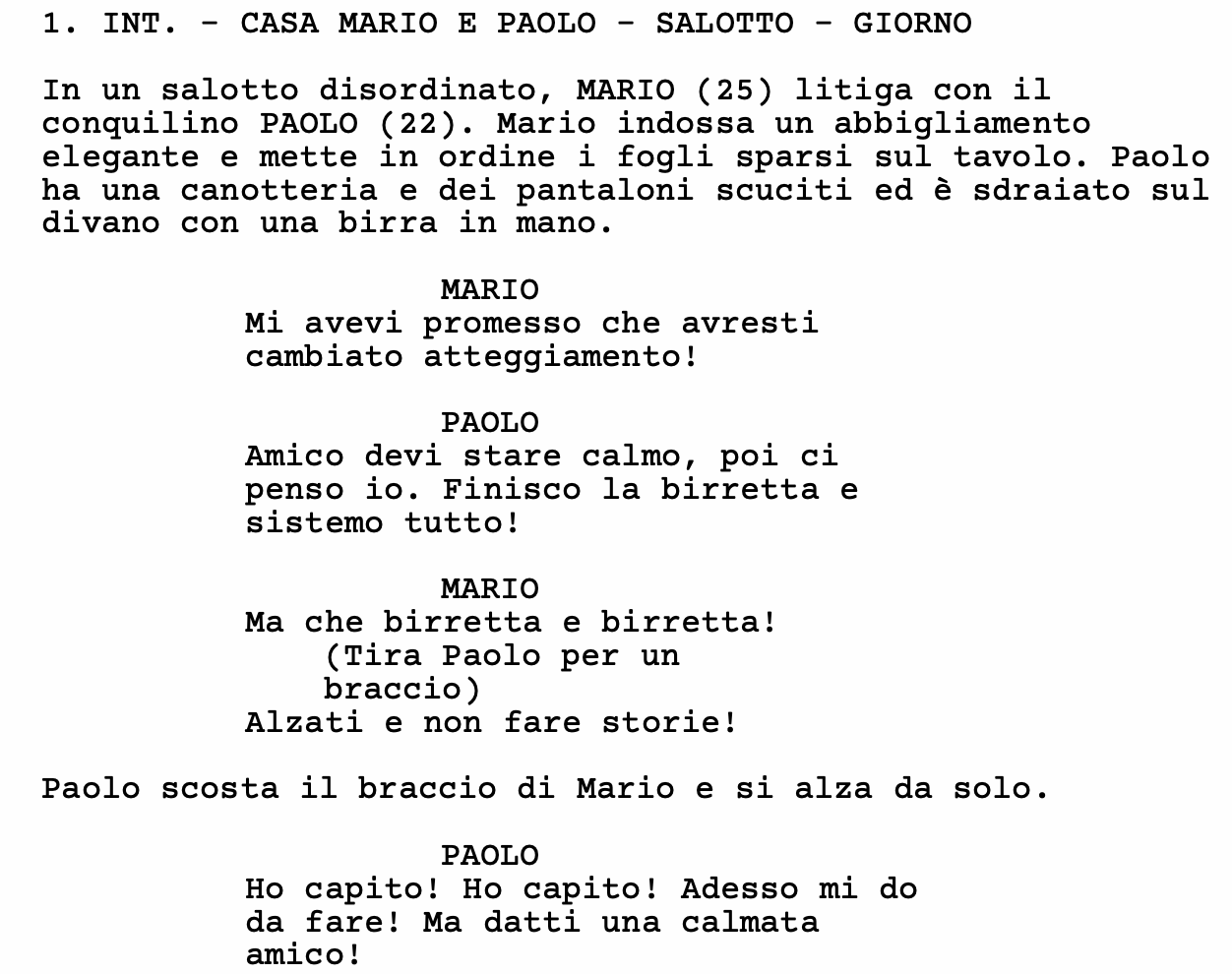 SCRIVERE LA SCENEGGIATURA
LA REGIA INVISIBILE: 
L’unico caso in cui è consigliabile l’abbandono della “regia invisibile” è quando una scena si presenta come apparentemente troppo complessa
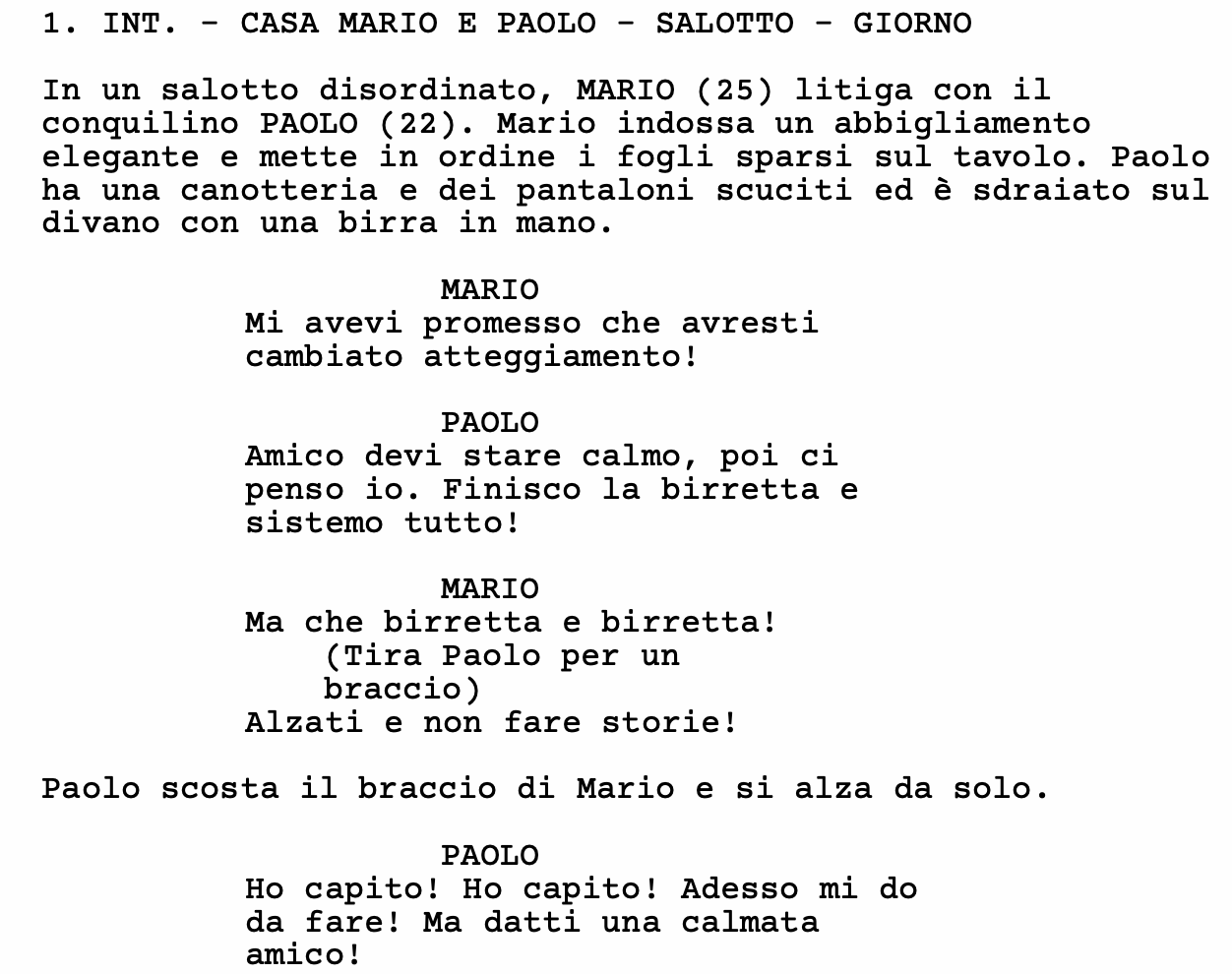 LA DESCRIZIONE DELLO SPAZIO:

Nel cinema lo spazio è sempre presente e deve essere descritto;

Riservare particolare attenzione descrittiva solo a ciò che è davvero funzionale alla storia;

Fornire una descrizione attenta a ciò che costituisce lo spazio narrativo;

Descrivere lo spazio esplicito, ciò che verrà inquadrato, che entra nel campo di ripresa;
SCRIVERE LA SCENEGGIATURA
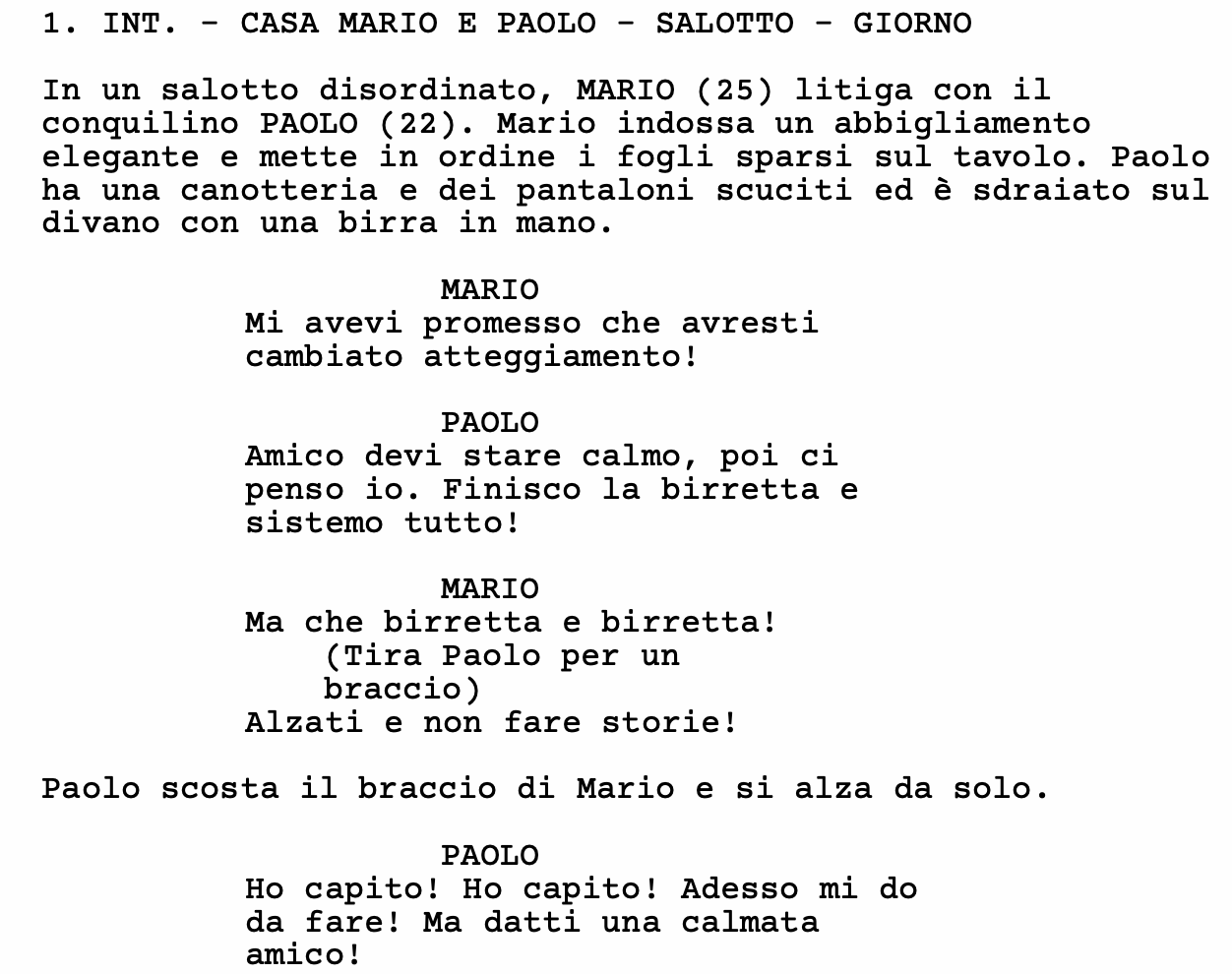 LA DESCRIZIONE DELLO SPAZIO:

Dedicare minor attenzione alla descrizione dello spazio descrittivo, quello in cui si inserisce lo spazio narrativo;

Ogni espressione e termine
utilizzati nella descrizione sono
indiziari: implicano collegamenti e
rimandi, evocano atmosfere e stili precisi;
SCRIVERE LA SCENEGGIATURA
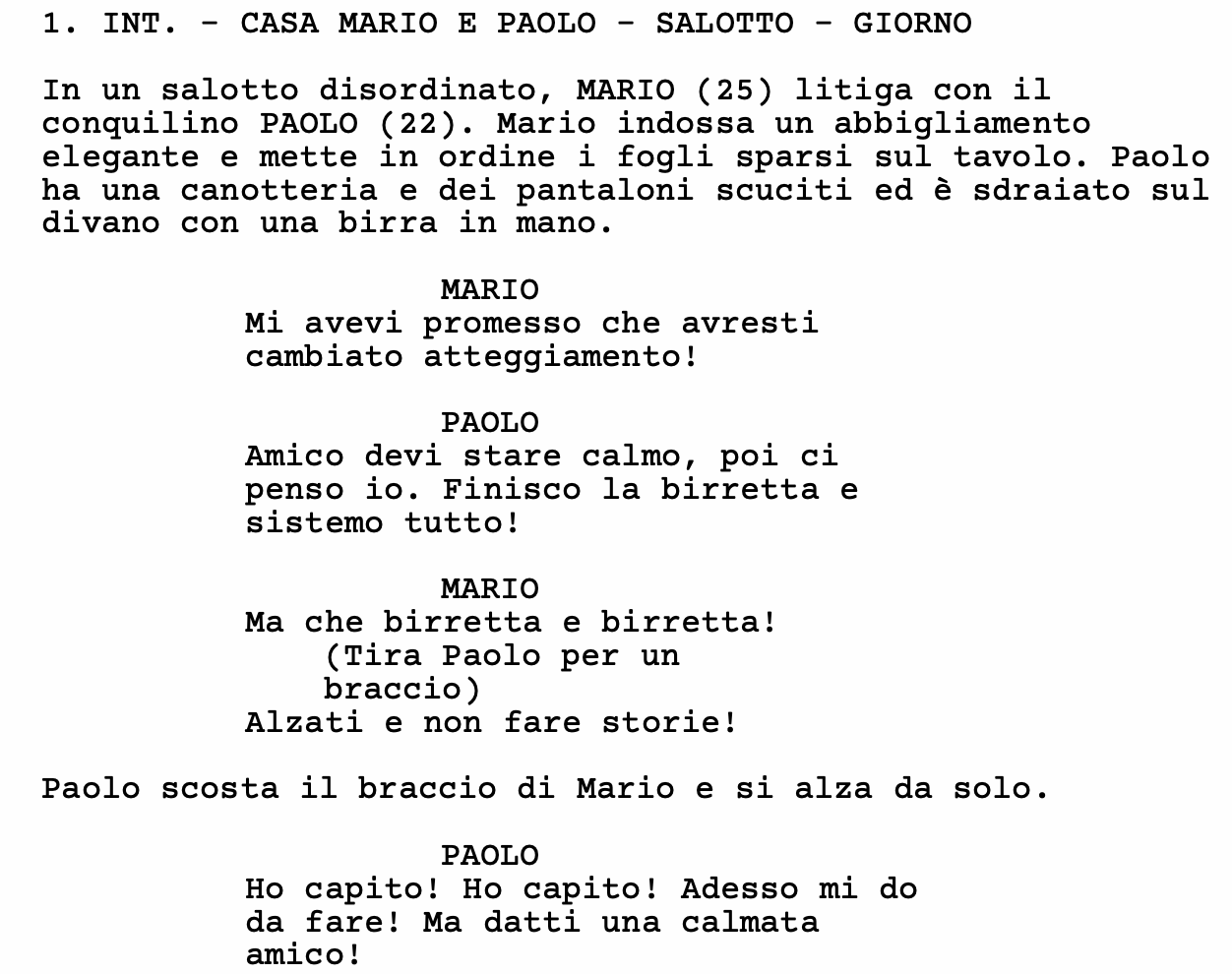 LA SCENA:
è l’unità narrativa adottata in sceneggiatura e indica un’azione drammatica che si svolge in un’unità di spazio e di tempo;

Può essere composta di più inq. o essere parte di un’unità narrativa più ampia: LA SEQUENZA

Lo spazio (set, luogo della ripresa) determina le cesure tra una scena e l’altra.
SCENA = SPAZIO E TEMPO UNICO
SEQUENZA = TEMPO UNICO MA SPAZI DIVERSI
SCRIVERE LA SCENEGGIATURA
CARATTERISTICHE DELLA SCENA: 

Interno/Esterno: l’indicazione di dove avviene la ripresa e/o è ambientata la scena

Location: l’indicazione del luogo, reale o ricostruito, dove avviene la ripresa della scena e/o dove è ambientata

Luce/condizioni luministiche: 
cambio luce = cambio scena;
indica per lo più un’ellissi temporale;

la combinazione di questi elementi stabilisce la scansione in scene = il cambio scena avviene ogni qual volta uno dei tre elementi cambia.
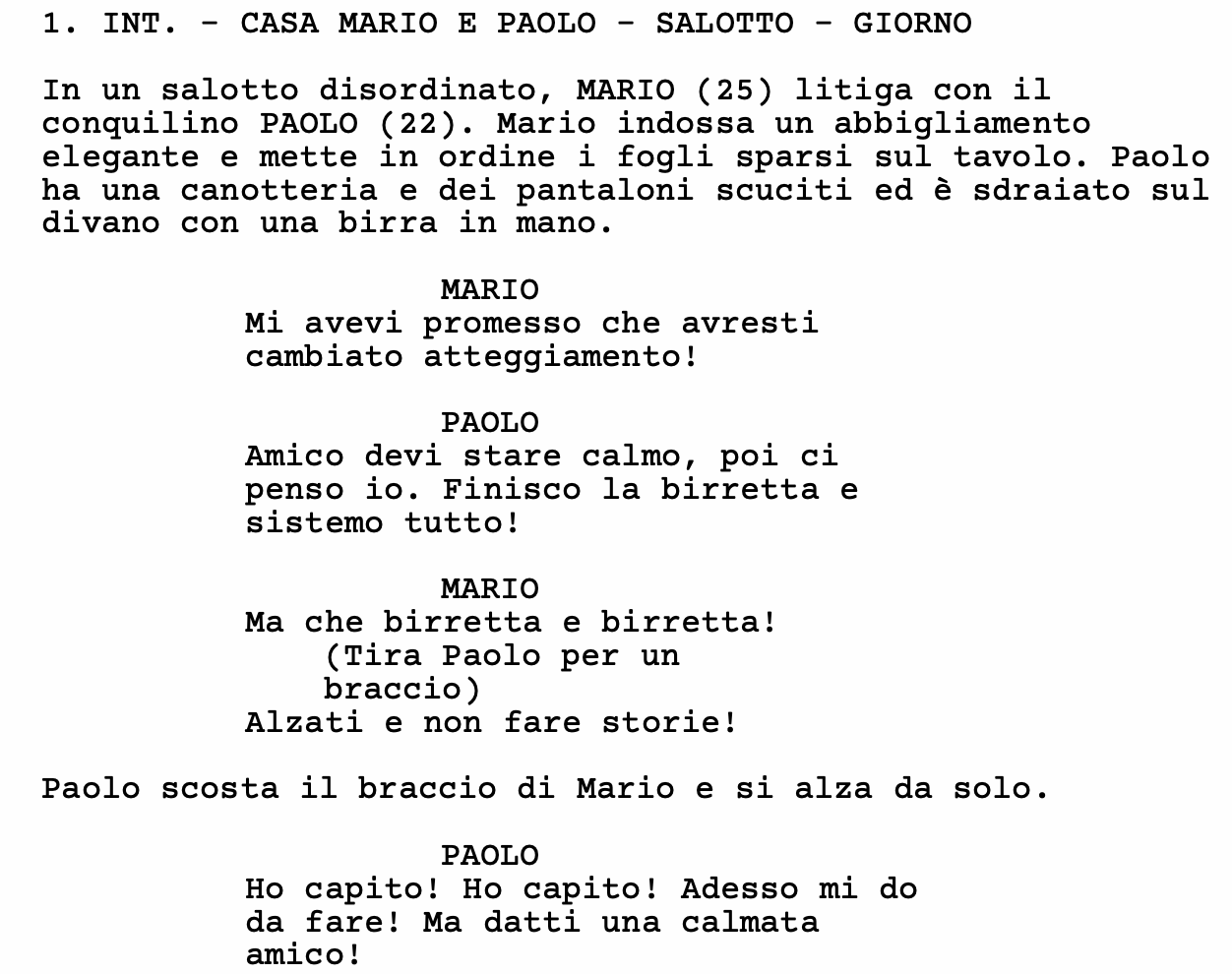 SCRIVERE LA SCENEGGIATURA
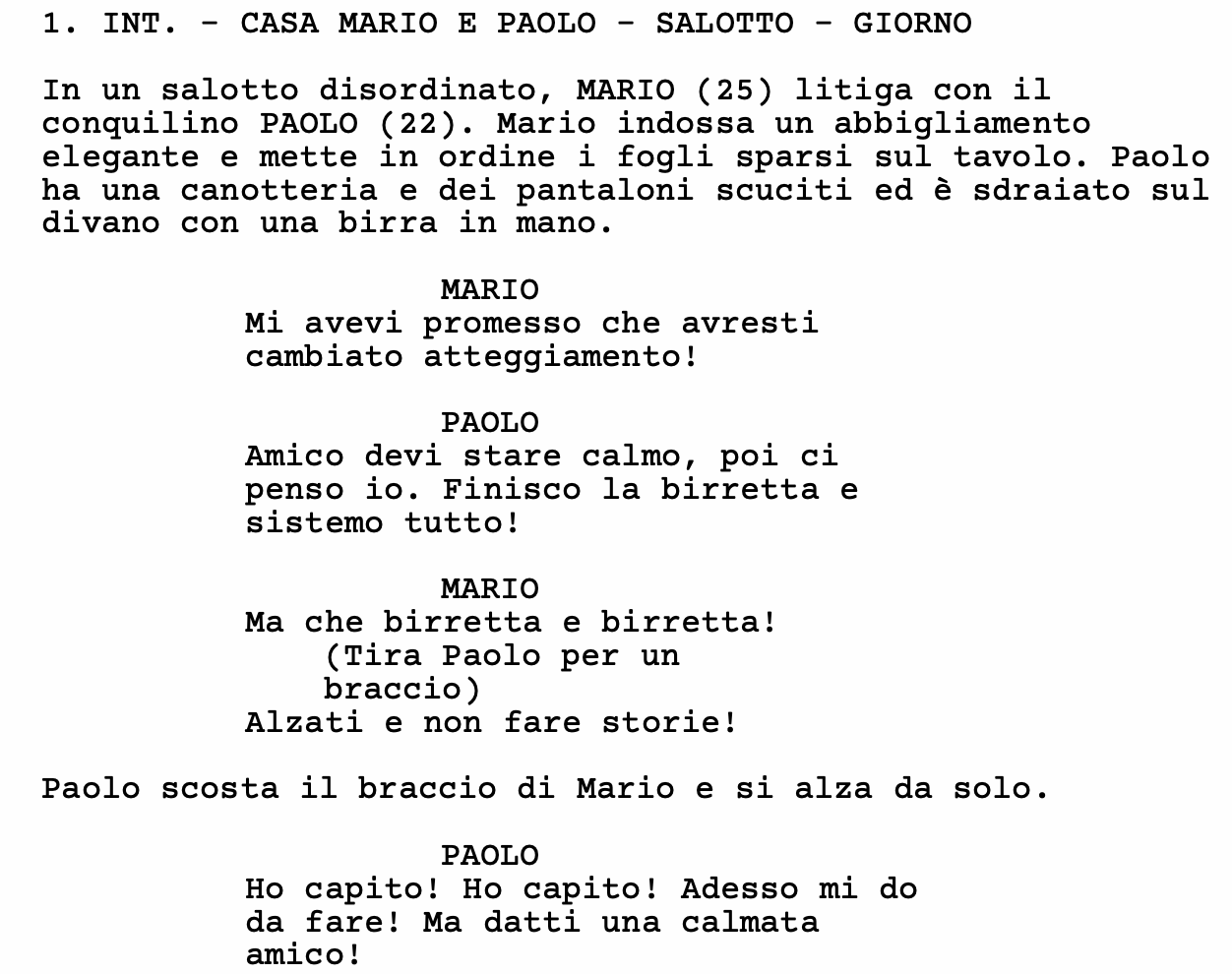 SCRIVERE LA SCENEGGIATURA
TITOLO DELLA SCENA: 

Interno/Esterno (INT./EXT.)+
Location +
Luce/condizioni luministiche (GIORNO/NOTTE)


NUMERO DI SCENA
in ordine crescente;
numerare sceneggiatura conclusa;
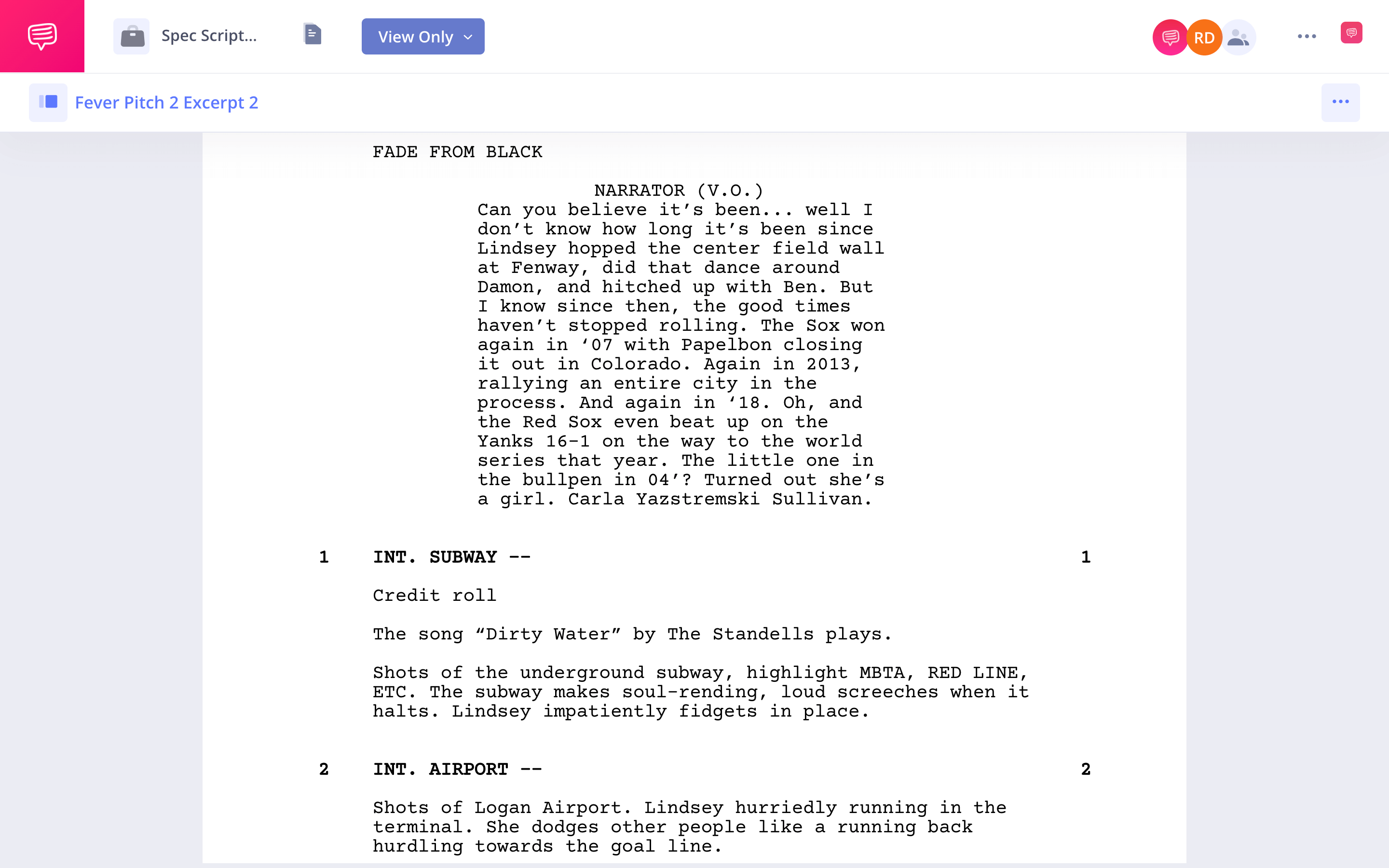 MODI DELLA SCENEGGIATURA: 

Spec(ulation) script: è la forma della sceneggiatura quando deve essere proposta a un produttore per essere venduta;
suddivisa in scene (master scenes style), intese e descritte da un punto di vista drammatico;

obiettivi: leggibilità e scorrevolezza
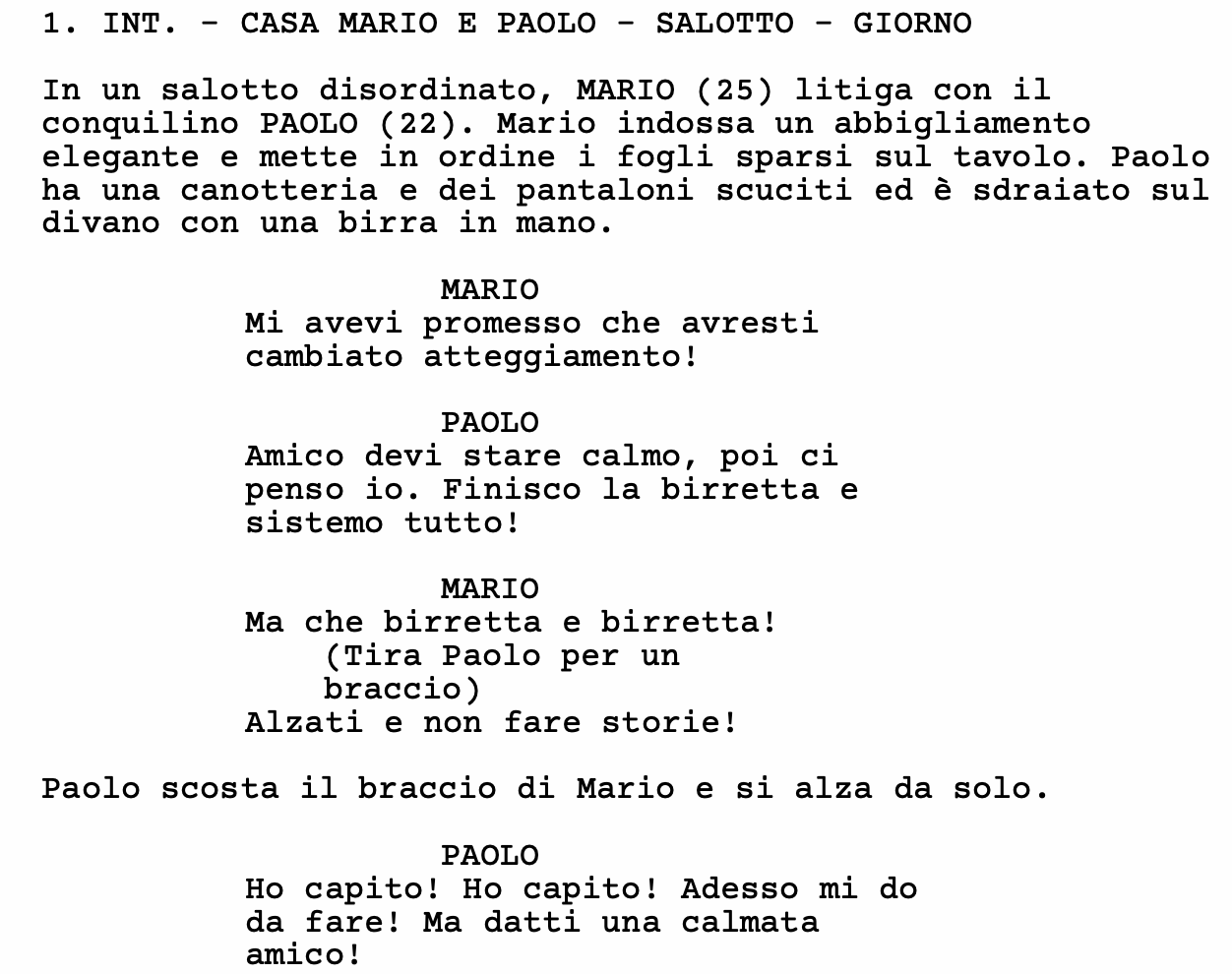 MODI DELLA SCENEGGIATURA: 

Shooting script: è la sceneggiatura su cui viene girato il film;
è una pianificazione dettagliata del lavoro di realizzazione; 
risponde a criteri tecnici;
le scene vengono scomposte in inquadrature;

Le due forme sono complementari:
Spec S = scritta per essere venduta e acquistata;
Shooting S = pronta per le riprese
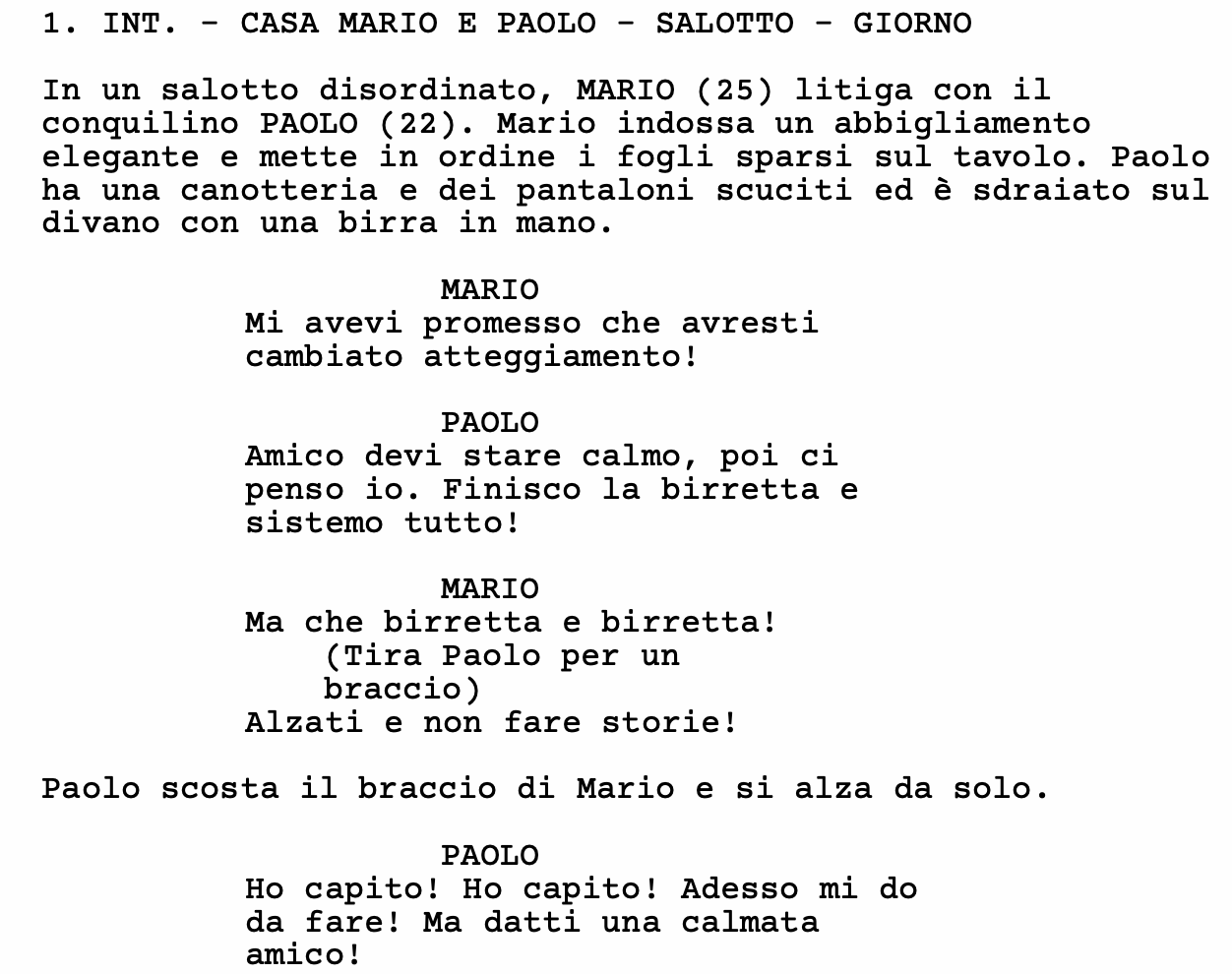 LE FORME DELLA SCENEGGIATURA: 

Sceneggiatura  = titolo + descrizione + dialoghi
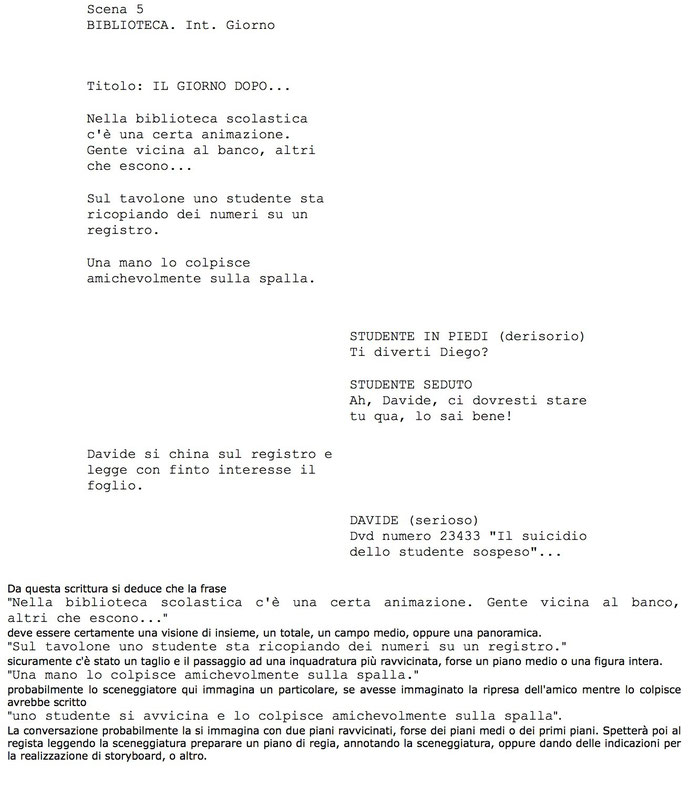 LE FORME DELLA SCENEGGIATURA: 

S. all’italiana: 
pag. divisa in due colonne;
colonna sx = colonna visiva o descrittiva;
colonna dx = colonna sonora (musica, rumore, atteggiamenti, dialoghi);
cambio scena = cambio pag.
se al cambio pag. non corrisponde il cambio scena si scrive CONTINUA in basso a dx sul foglio;
lunghezza 160/200 pag.;
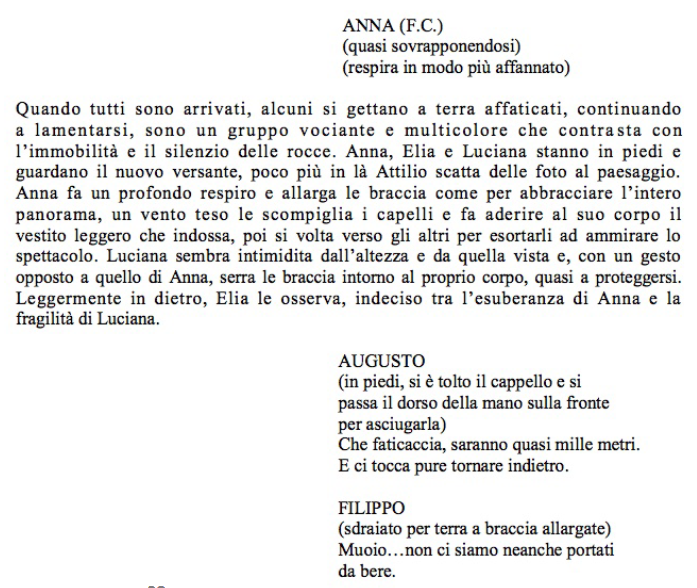 LE FORME DELLA SCENEGGIATURA: 

S. alla francese: 
descrizione a tutta pagina;
dialoghi sulla dx
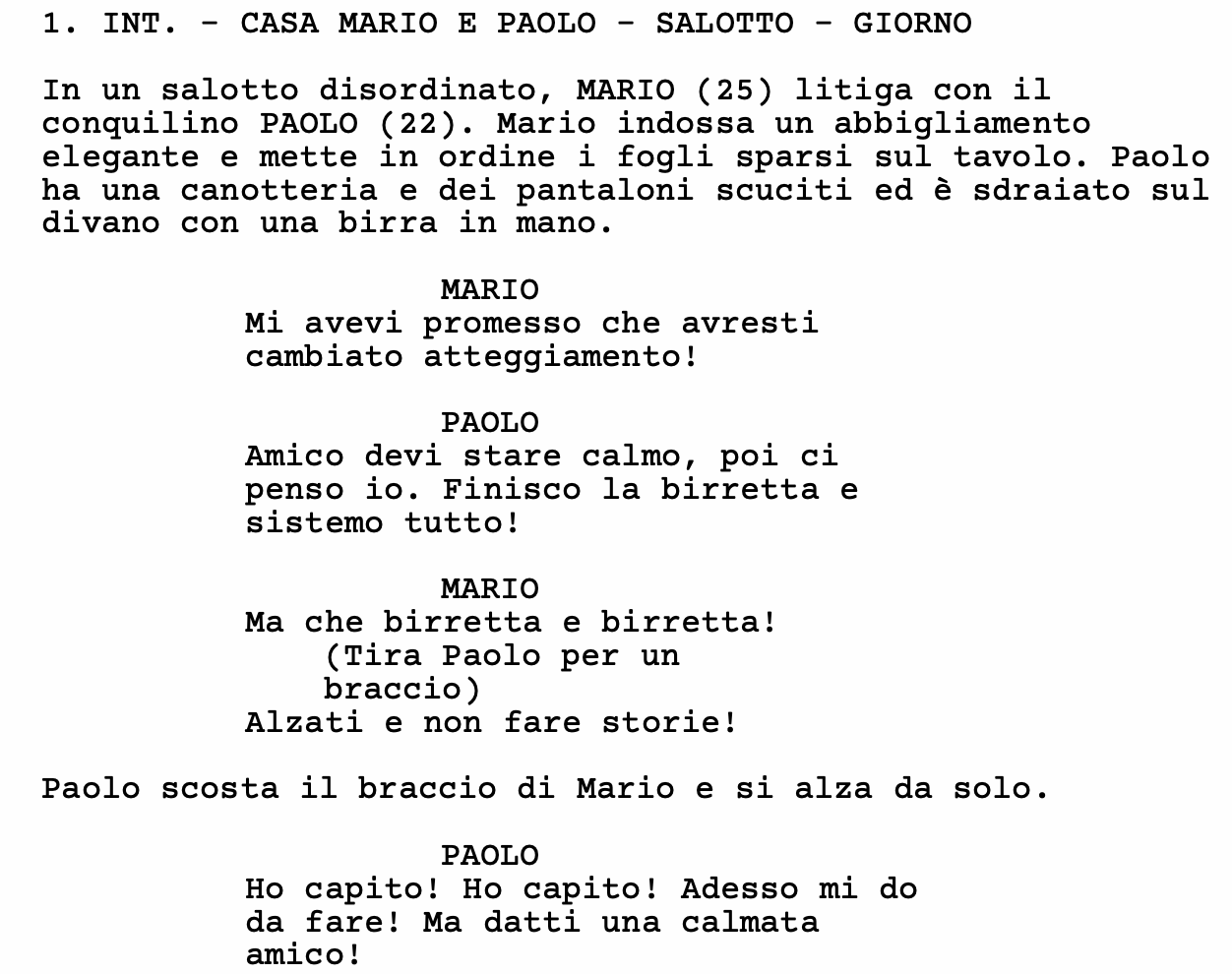 LE FORME DELLA SCENEGGIATURA: 

S. all’americana: 
descrizione a tutta pagina;
dialoghi colonna centrale;
NO cambio pag. a ogni scena;
max 150 pag.;
1 pag. = 1 min;




La sceneggiatura deve essere suddivisa in cartelle: 60 battute circa per 30 righe;
Font Curier o Pica
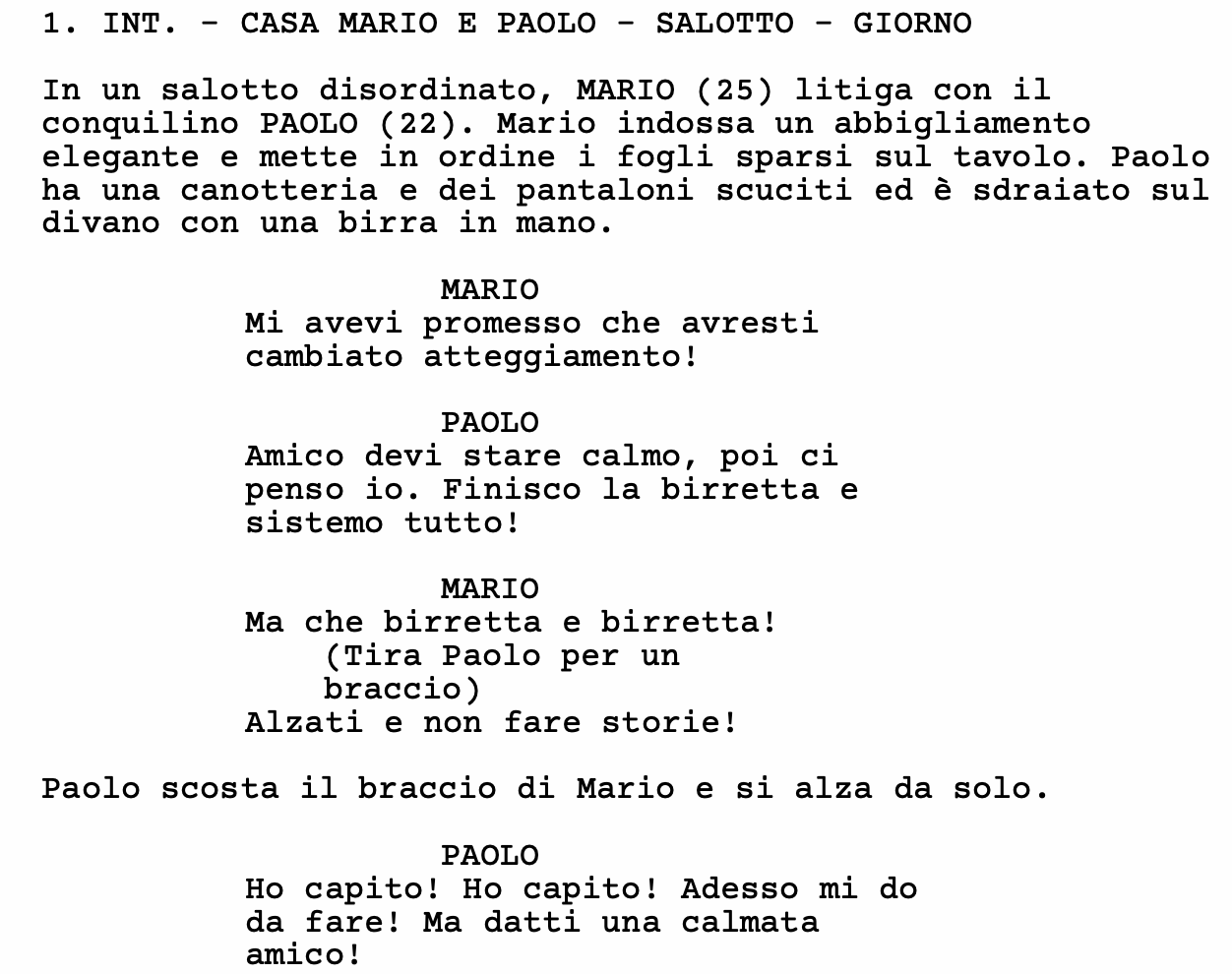 DESCRIZIONE DEGLI ELEMENTI: 

Nome personaggi principali: in stampatello maiuscolo alla prima apparizione, poi in corsivo minuscolo;

Nome comparse: in muniscolo + tra parentesi il ruolo che ricopre [es. Alberto (autista) oppure Alberto (figlio di Mario)]

SUONI ED EFFETTI AUDIO che devono essere evidenziati: in stampatello maiuscolo;

CANZONE: indicare la tipologia e non la canzone specifica

TITOLI E DIDASCALIE: in maiuscolo. è possibile indicare la modalità secondo cui il testo si presenta (fondo nero, sovrimpressione, ecc.).
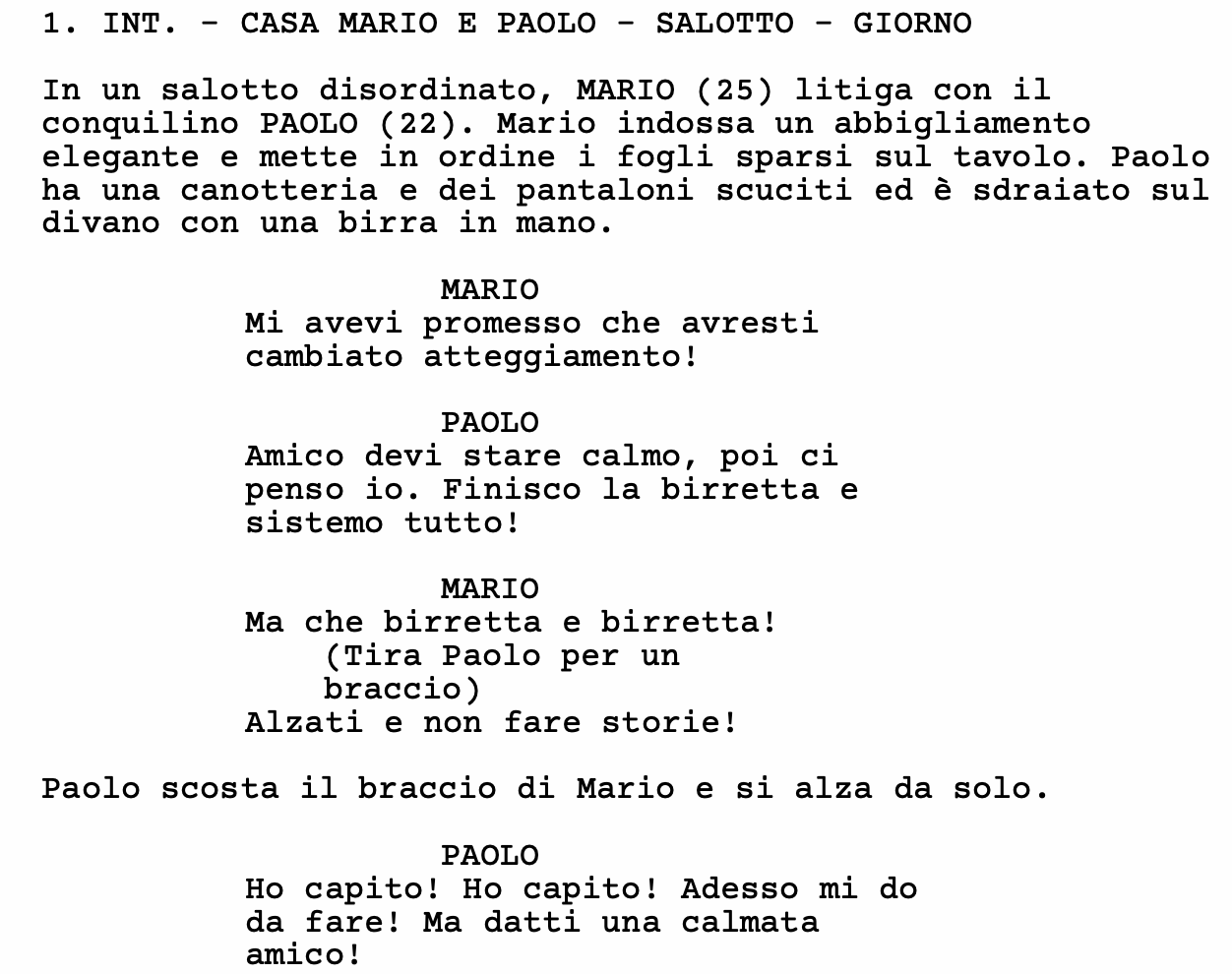 DESCRIZIONE DEGLI ELEMENTI: 

tutti i testi scritti che devono risultare leggibili sullo schermo: in stampatello maiuscolo (es. UN ANNO DOPO; QUARTIER GENERALE DELLA CIA, ecc.)

Chiusura della scena: non va indicata e non va indicato lo stacco, se non strettamente necessario.
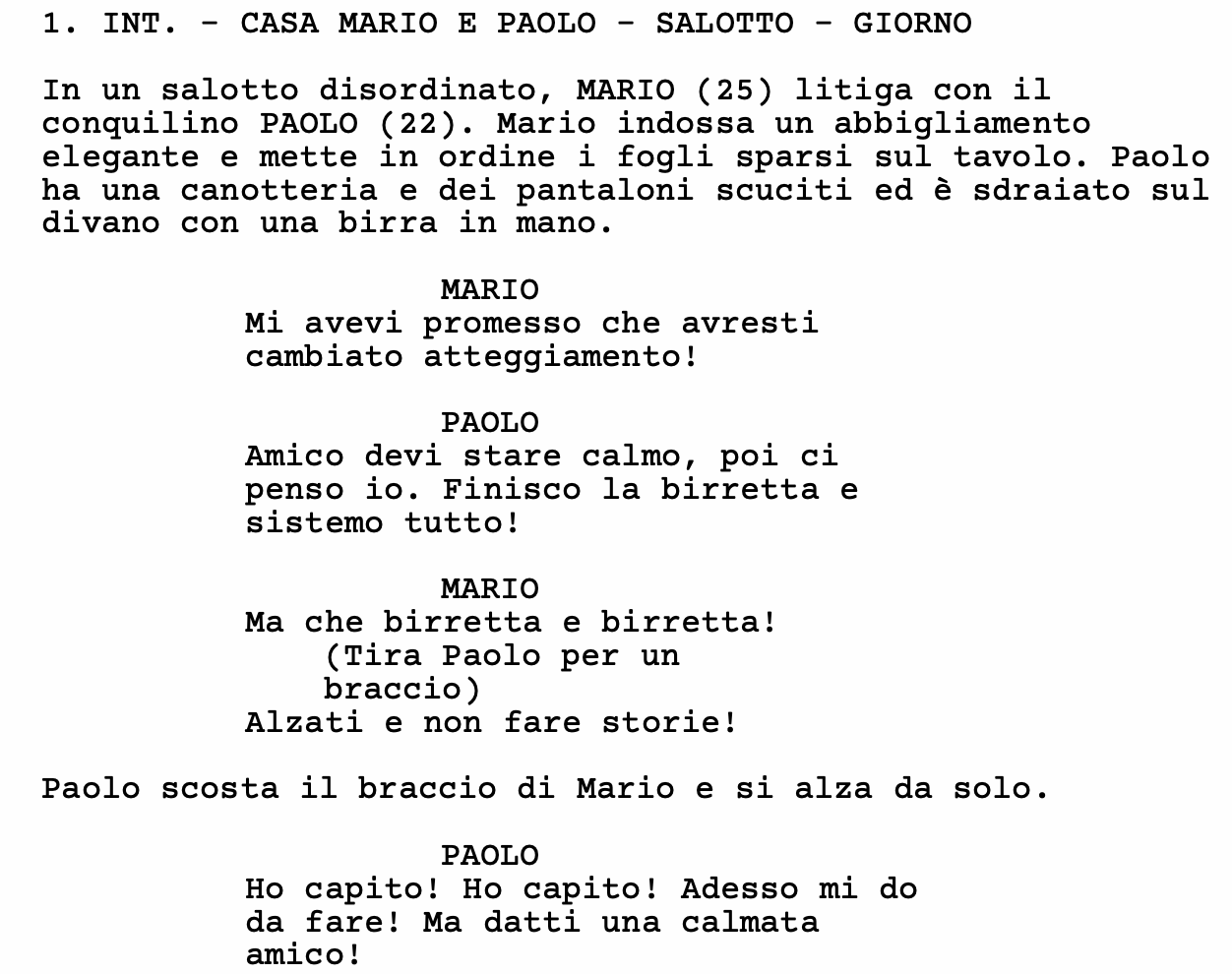 DIALOGHI: 

saltare una riga tra descrizione e dialogo

la battuta deve essere preceduta dal NOME DEL PERSONAGGIO che parla in stamp. maiuscolo

chiavi interpretative, pause, note di recitazione e azioni mentre si parla tra parentesi tra NOME e battuta

Punteggiatura:
Punti di sospensione =  pausa, esitazione, ripensamento…
Doppio trattino = indicazione brusca del discorso, enfasi, concitazione
Indicazioni parentetiche = quando ci sono più personaggi in scena e bisogna specificare a chi è rivolta la battuta;
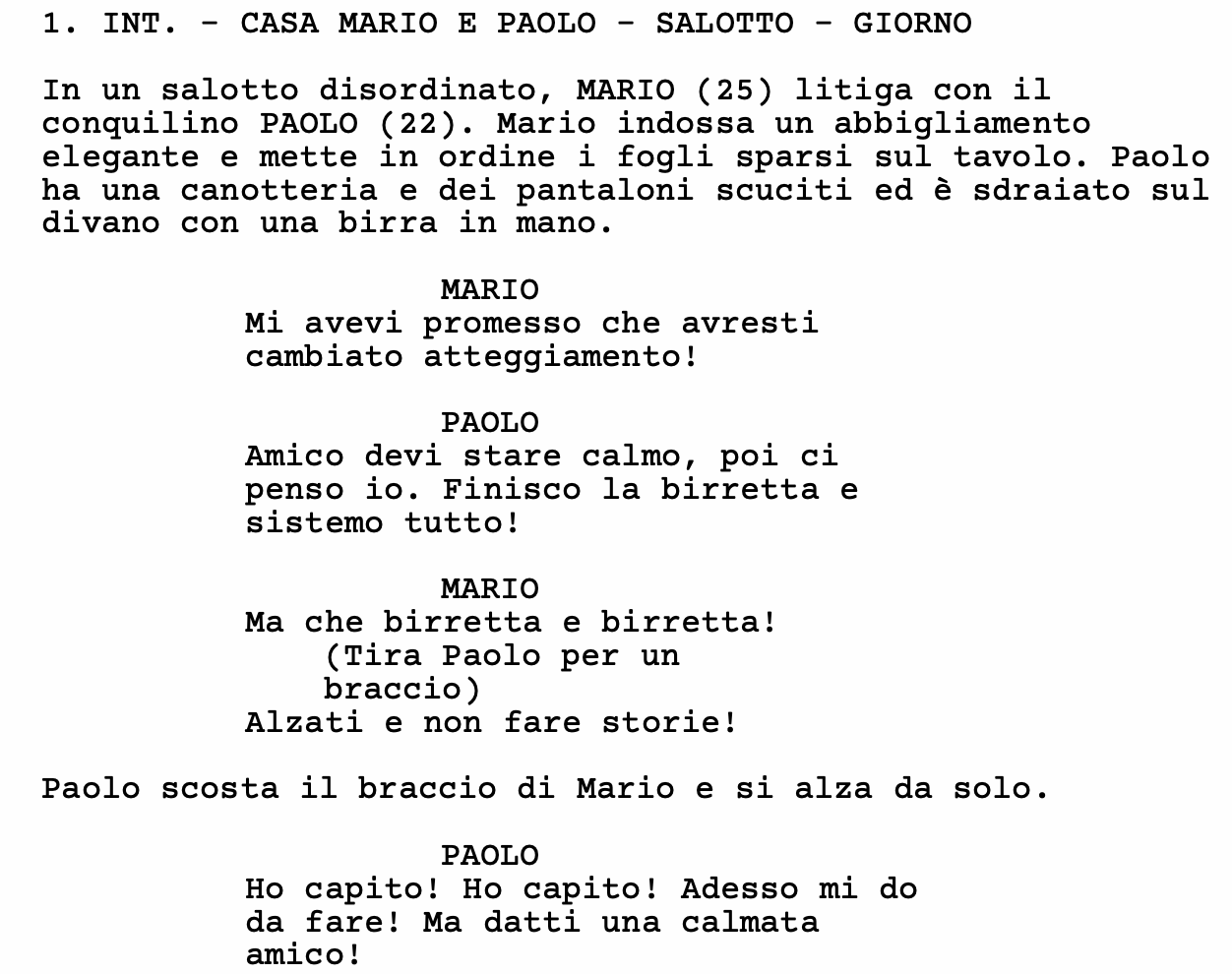 DIALOGHI: 

quando chi parla non è in campo, specificare:
Voice off (F.C.= fuori campo);
Punteggiatura:
Voice over (V.O.)
Doppio trattino = indicazione brusca del discorso, enfasi, concitazione
Indicazioni parentetiche = quando ci sono più personaggi in scena e bisogna specificare a chi è rivolta la battuta;


Descrivere un dialogo in un’altra lingua:
raddoppiare le colonne dialogo, a sx lingua principale e a dx la traduzione preceduta da SOTTOTITOLI
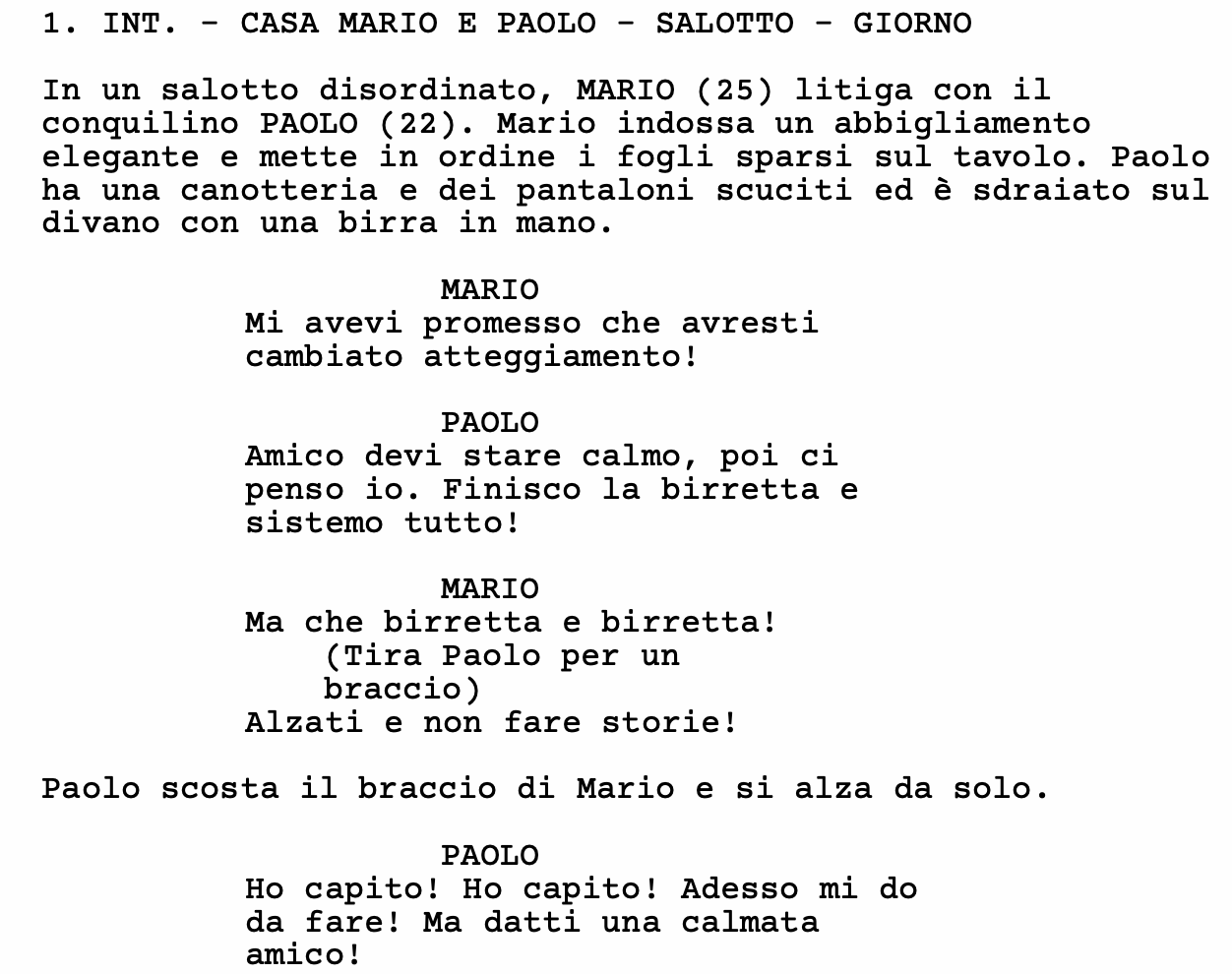 FLASHBACK: 

apre sempre una nuova scena;
indicare FLASHBACK prima del titolo
Se si compone di più scene si scrive in apertura SEQUENZA FLASHBACK;
Indicare sempre FINE FLASHBACK a sx
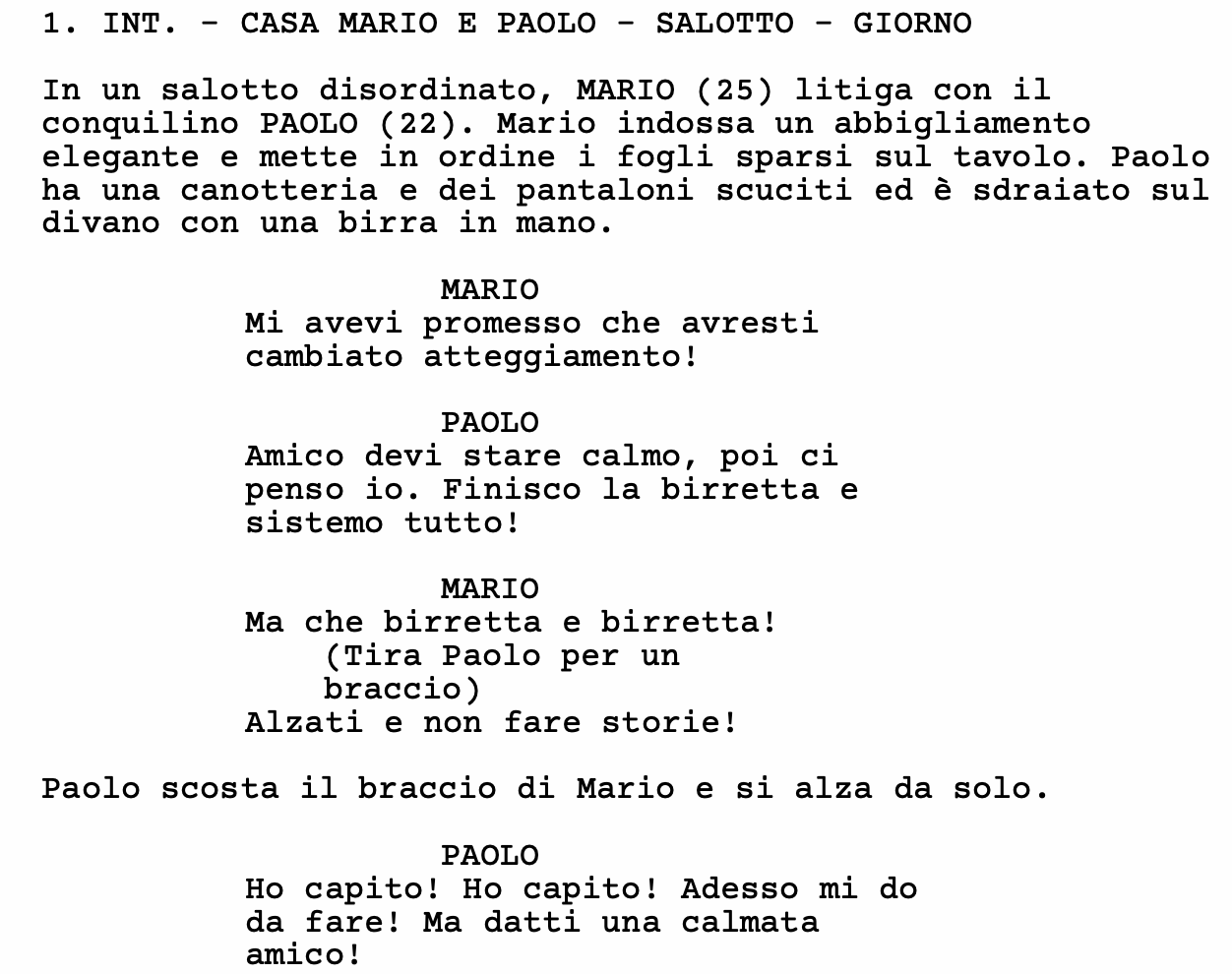 TITOLI SECONDARI: 
 
per descrivere location particolarmente articolate;
per non frammentare la scena se un personaggio passa ripetutamente da uno spazio all’altro;

es.

CASA MARIO E PAOLO

1. INT. - SALOTTO - GIORNO

2. EST. - GIARDINO - GIORNO

Si può indicare a chi appartiene lo sguardo (P.D.V) o l’oggetto della visione

MONTAGGIO = seq. a episodi